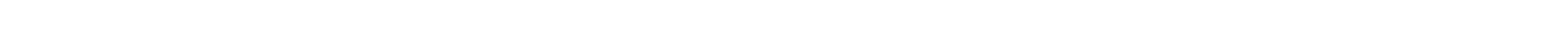 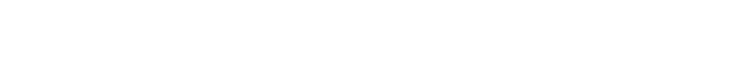 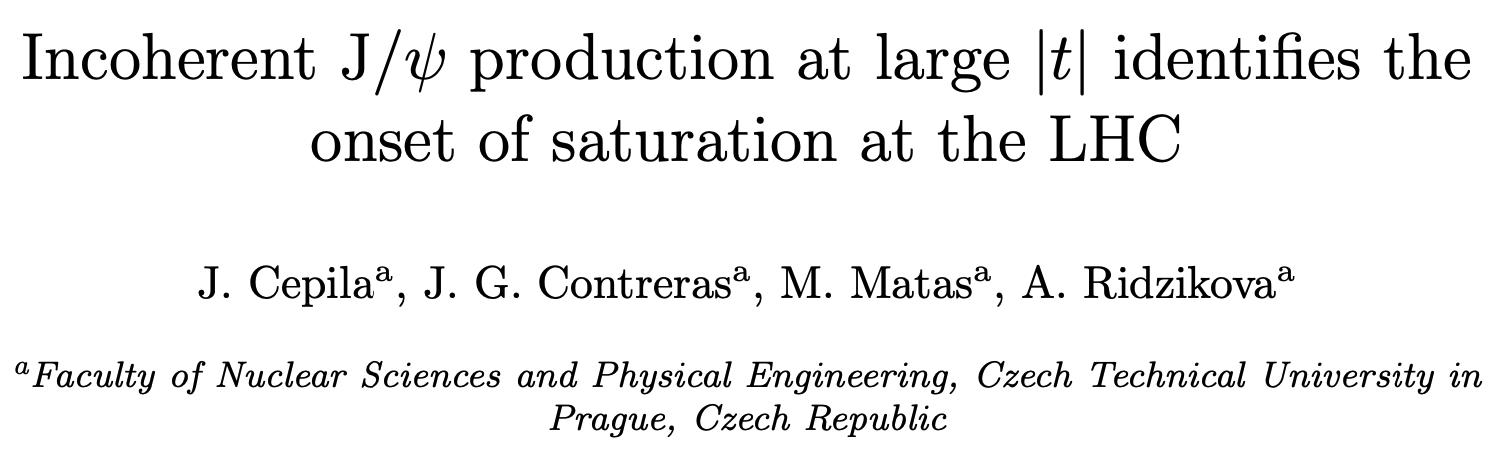 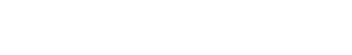 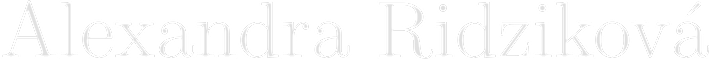 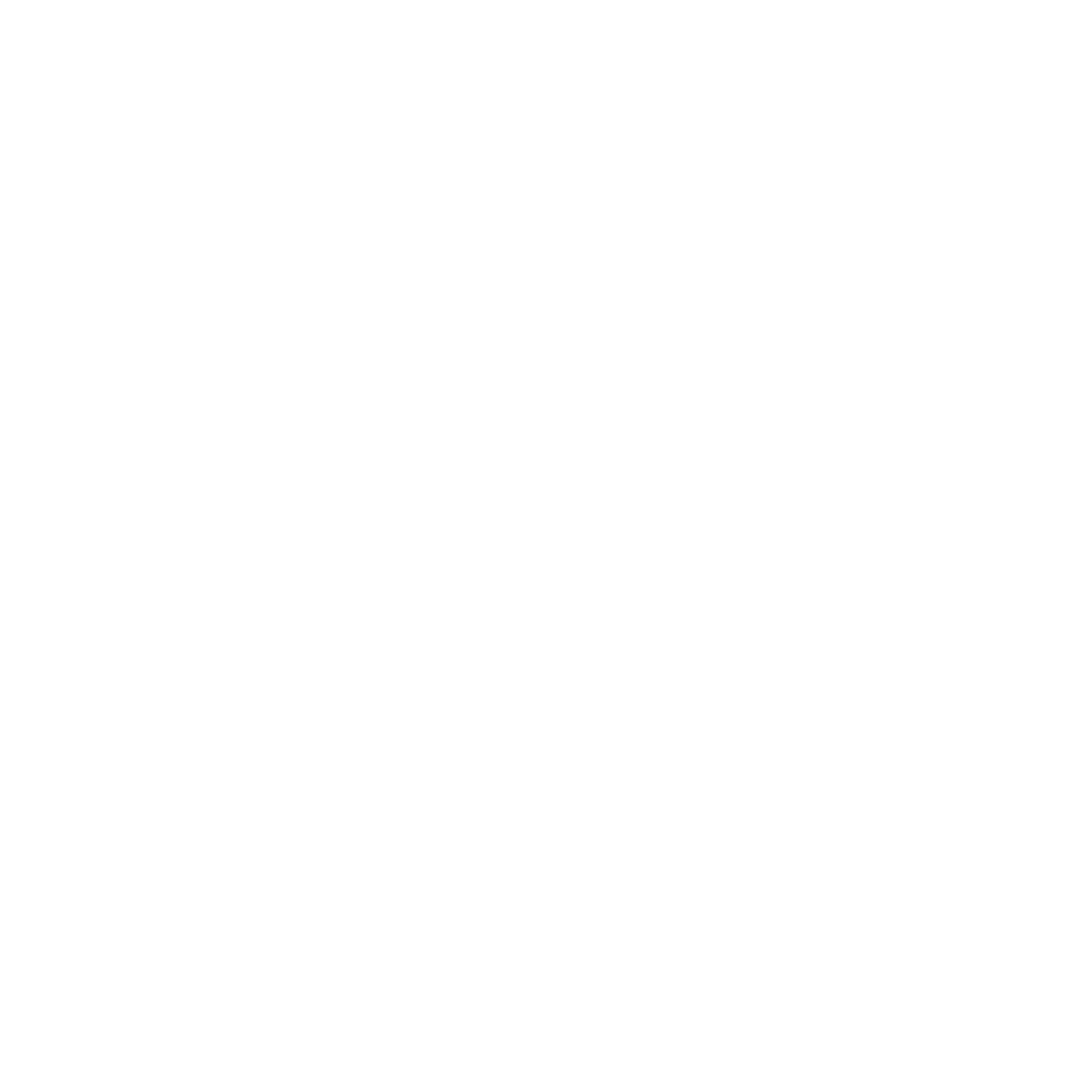 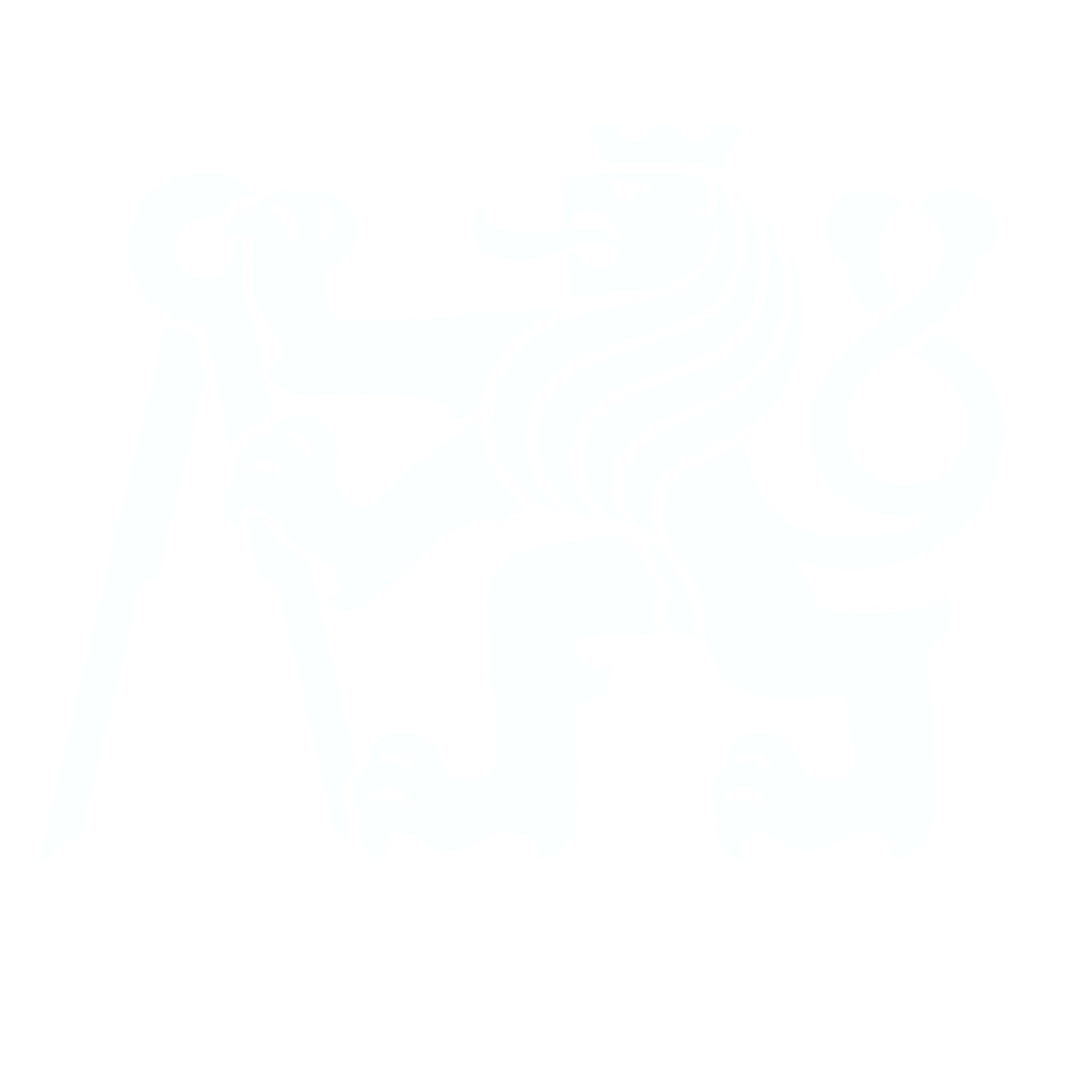 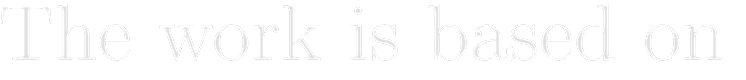 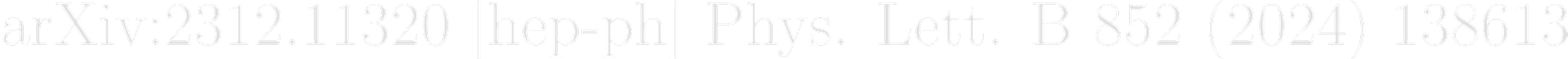 1
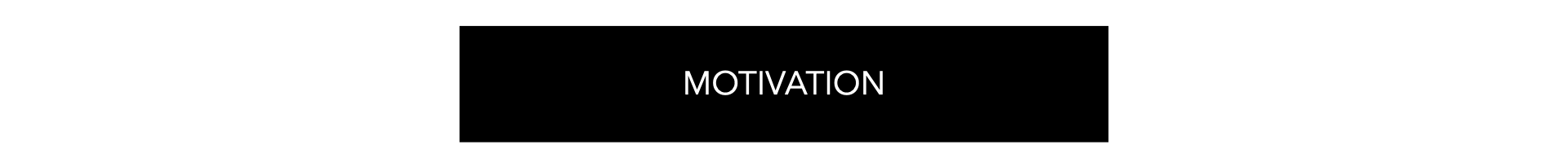 MOTIVATION
1
ALEXANDRA RIDZIKOVÁ CTU  PRAGUE
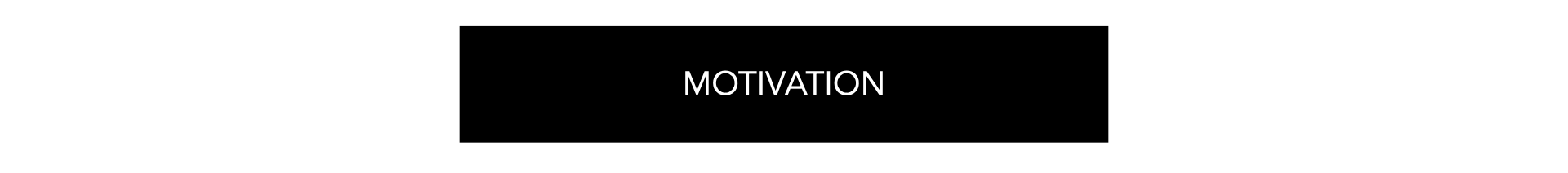 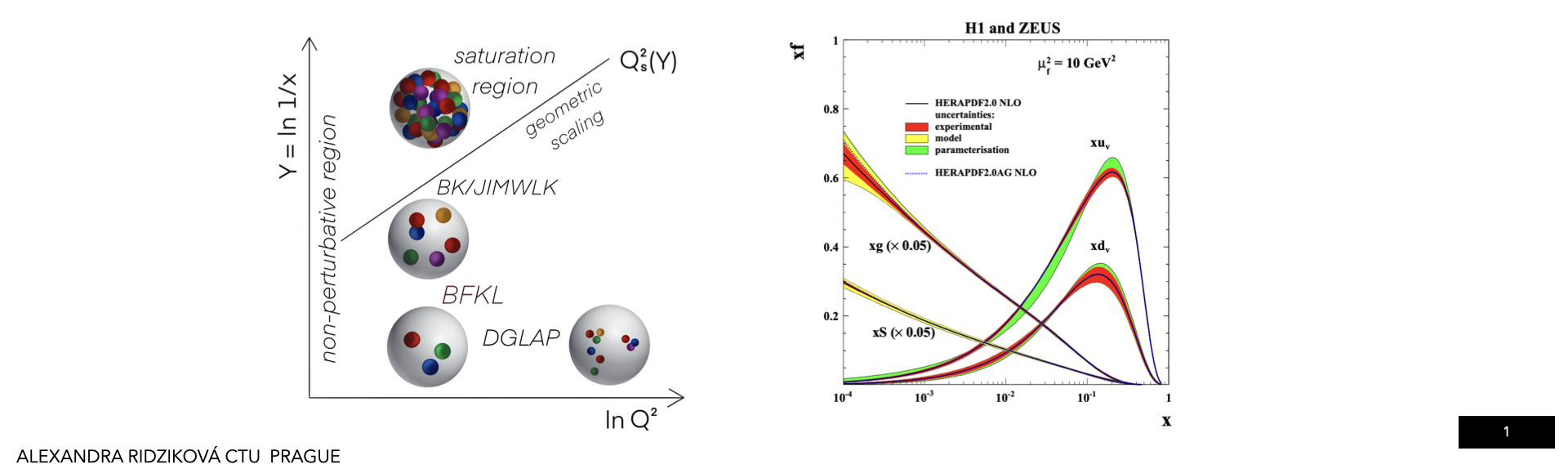 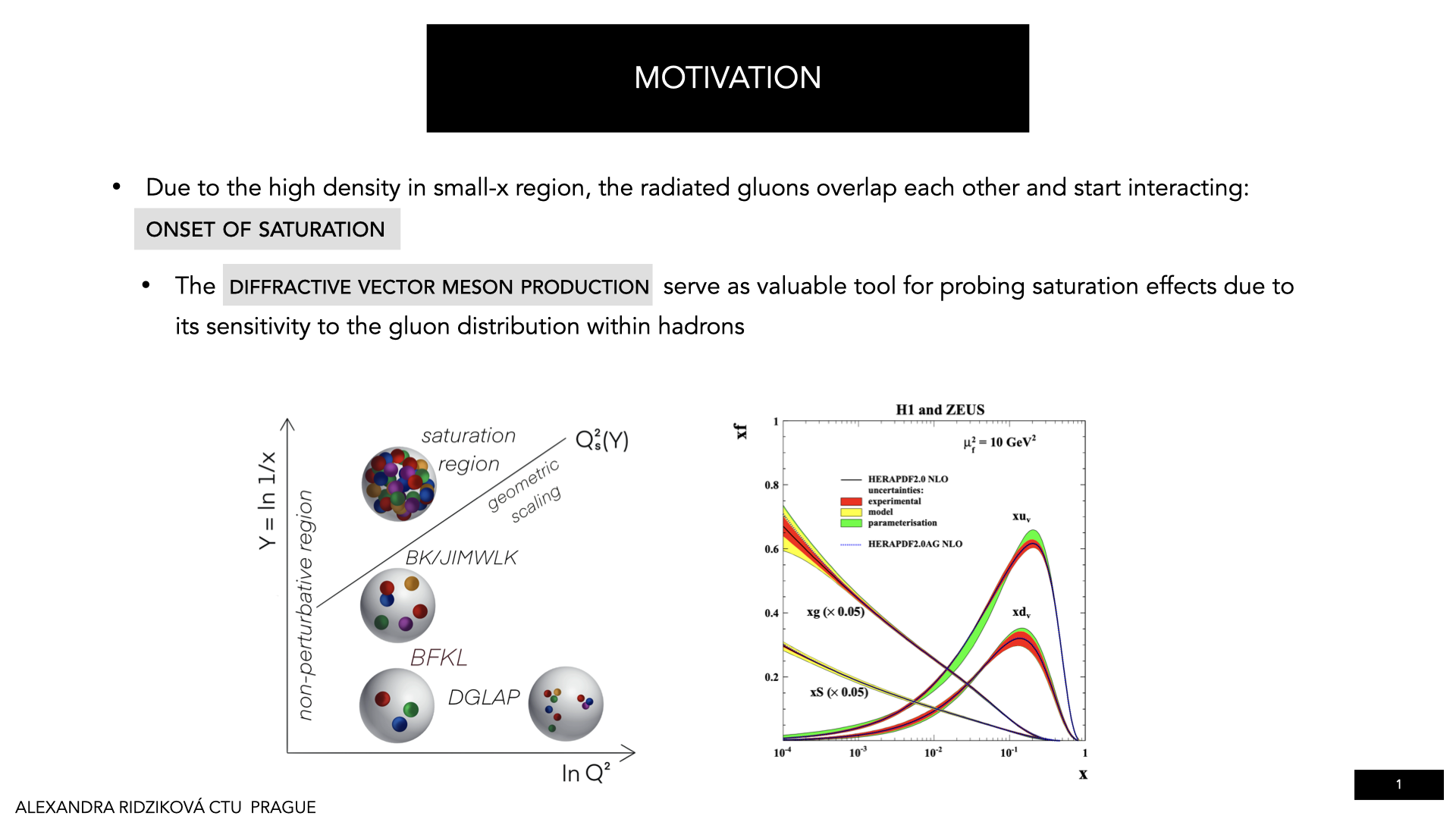 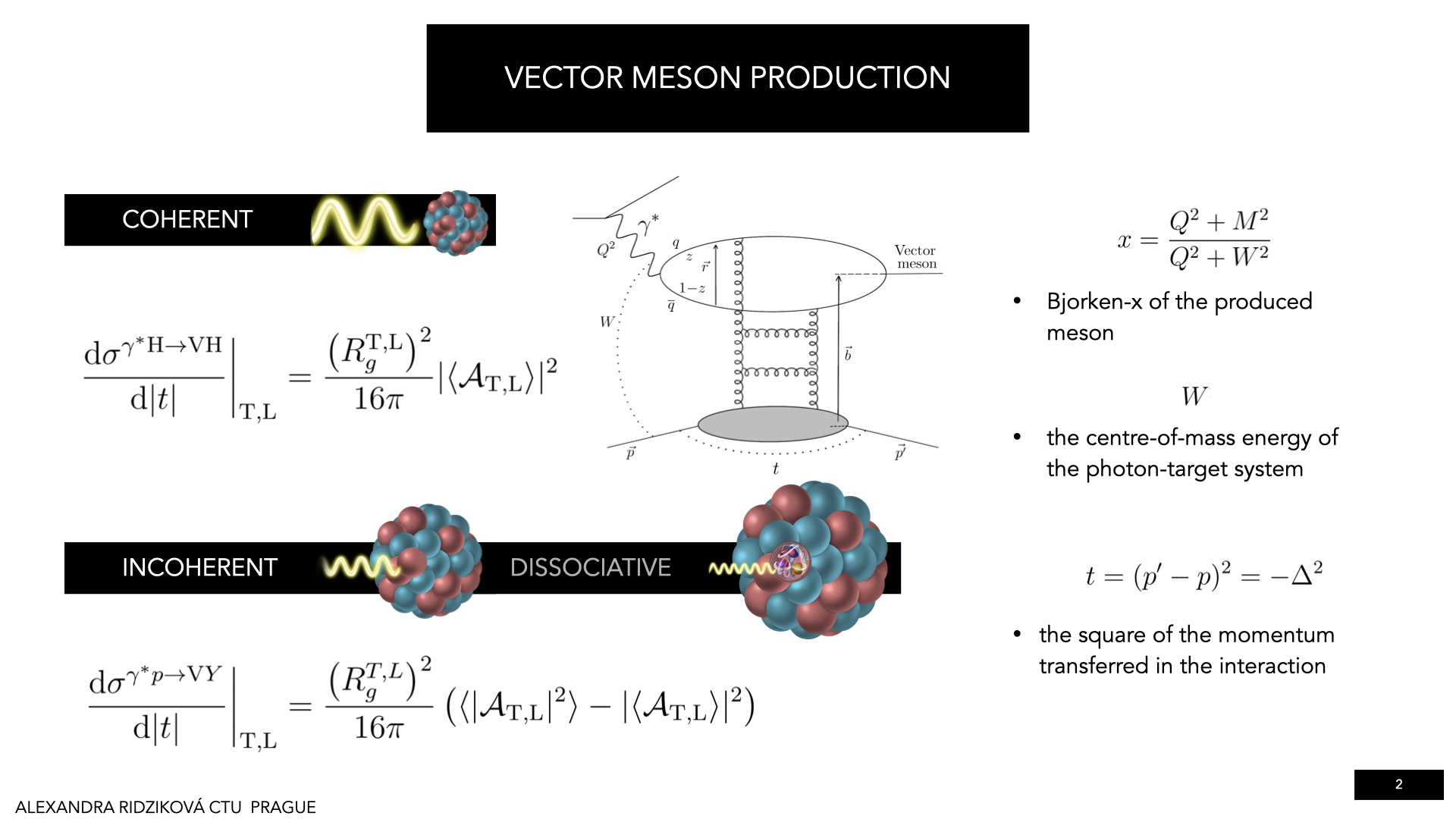 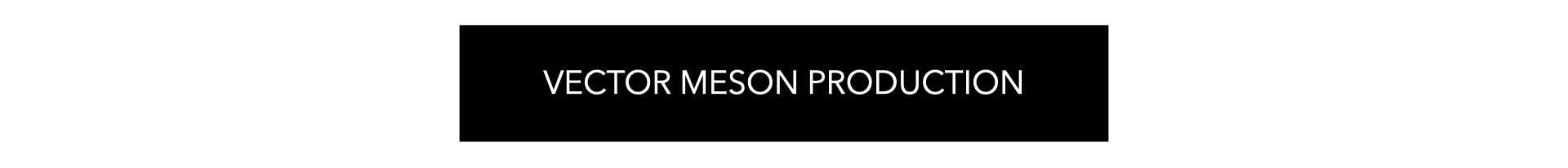 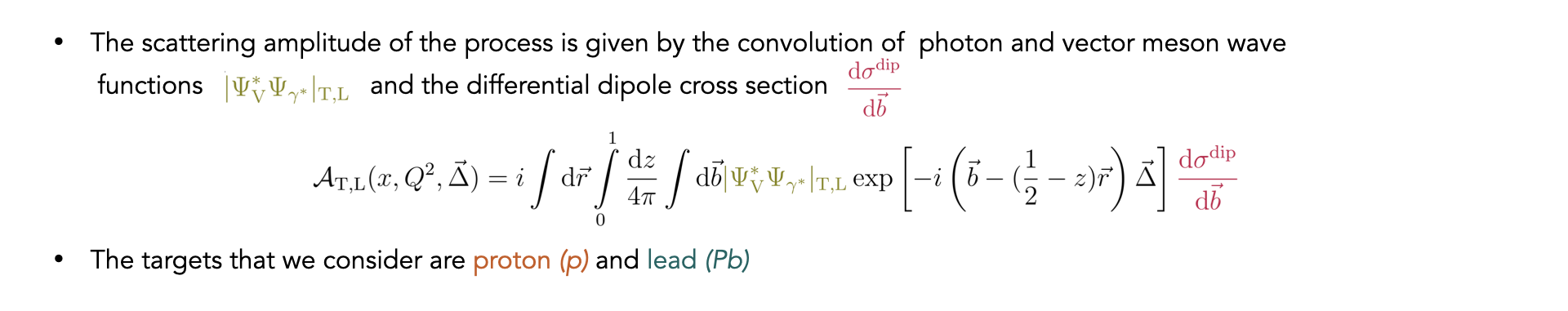 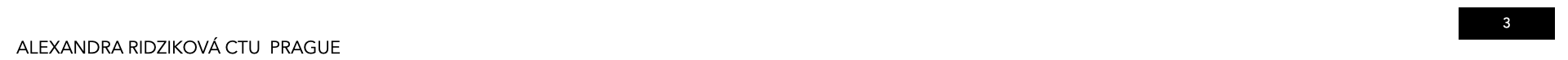 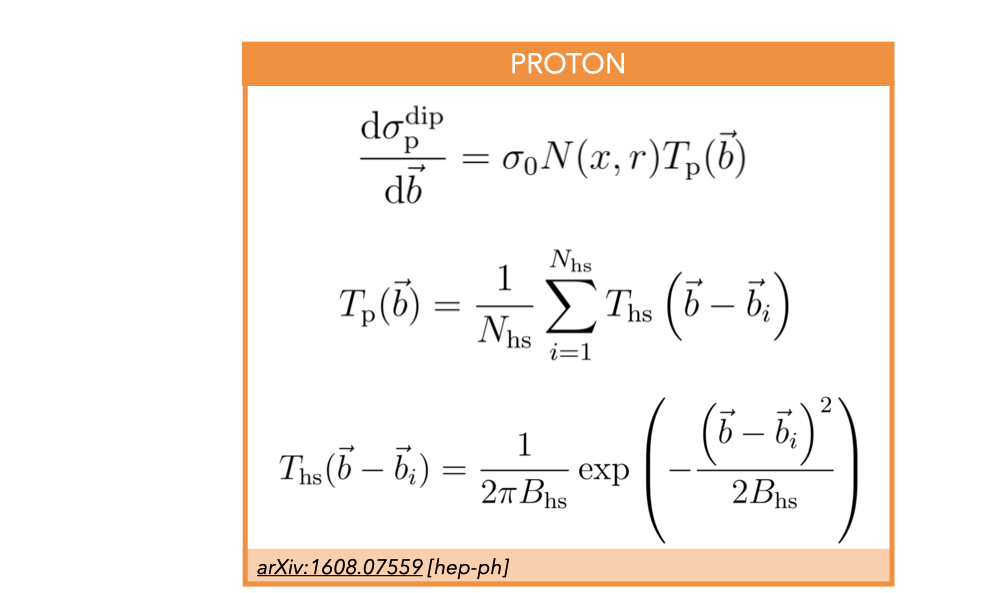 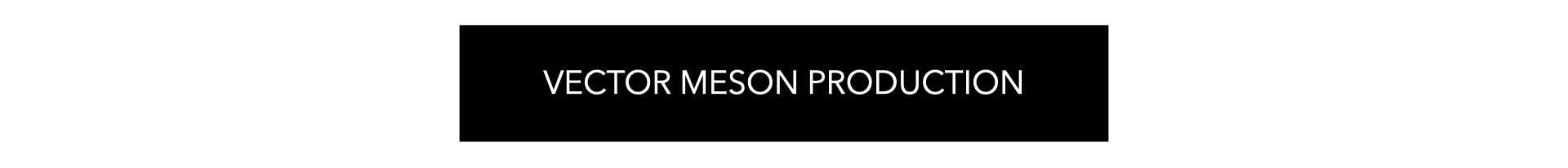 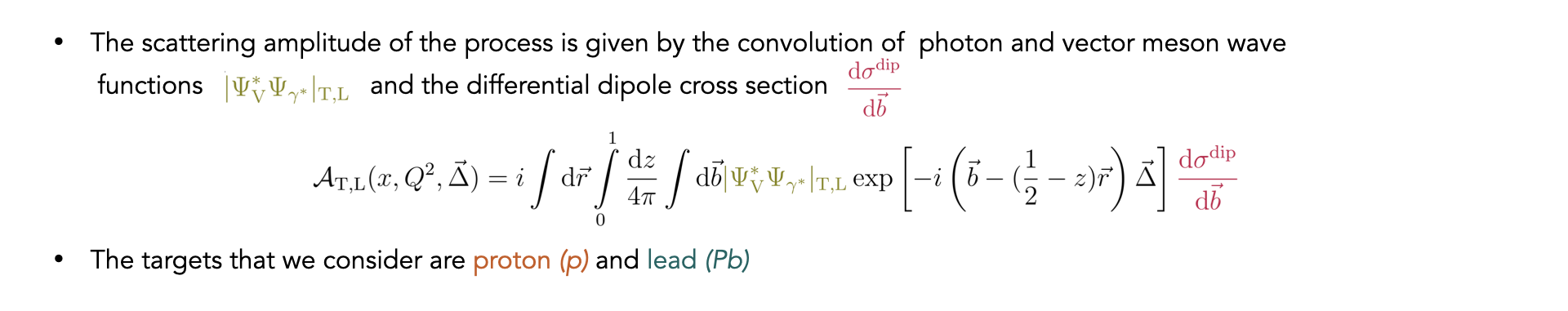 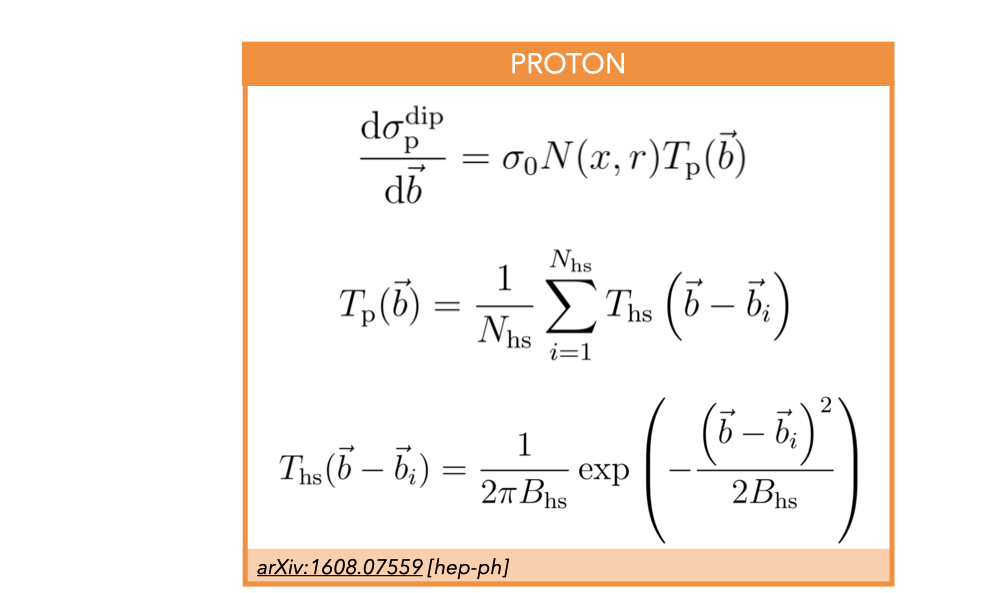 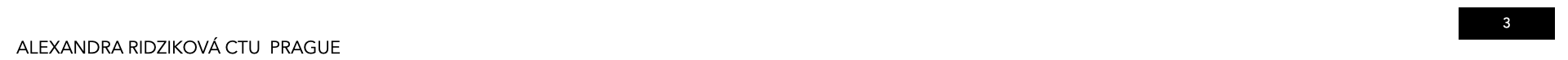 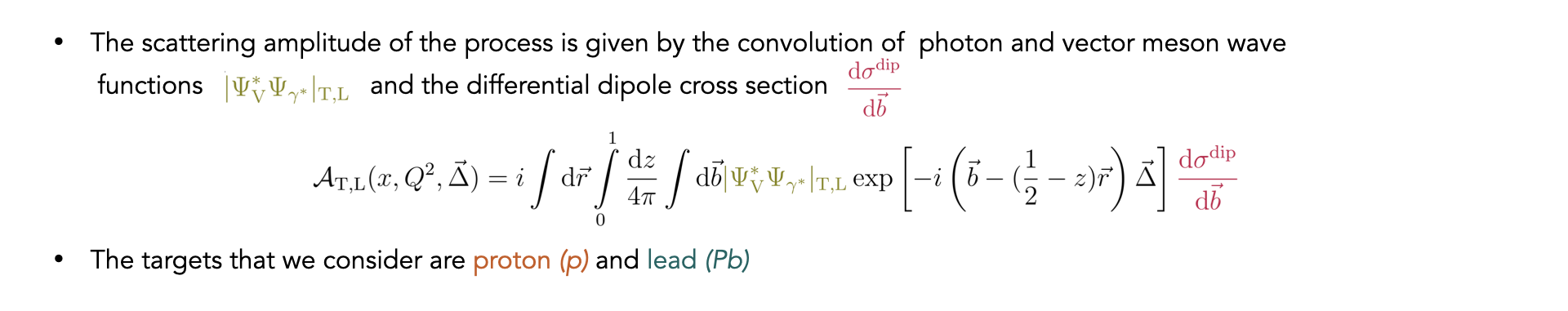 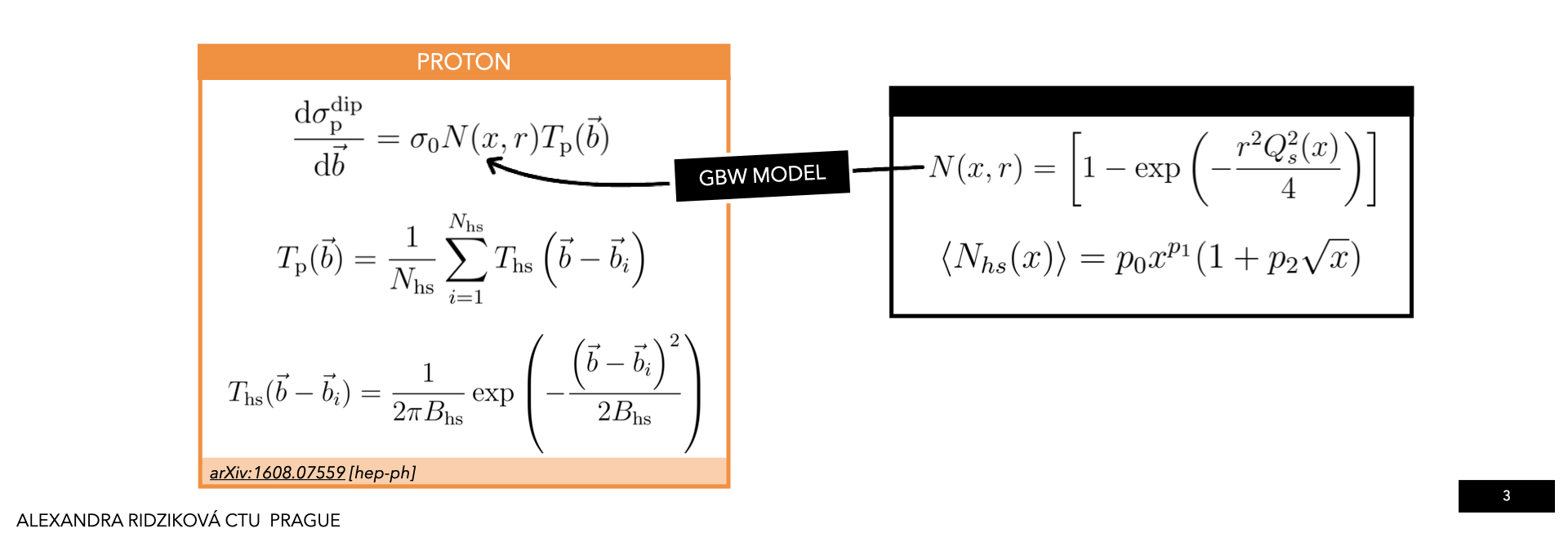 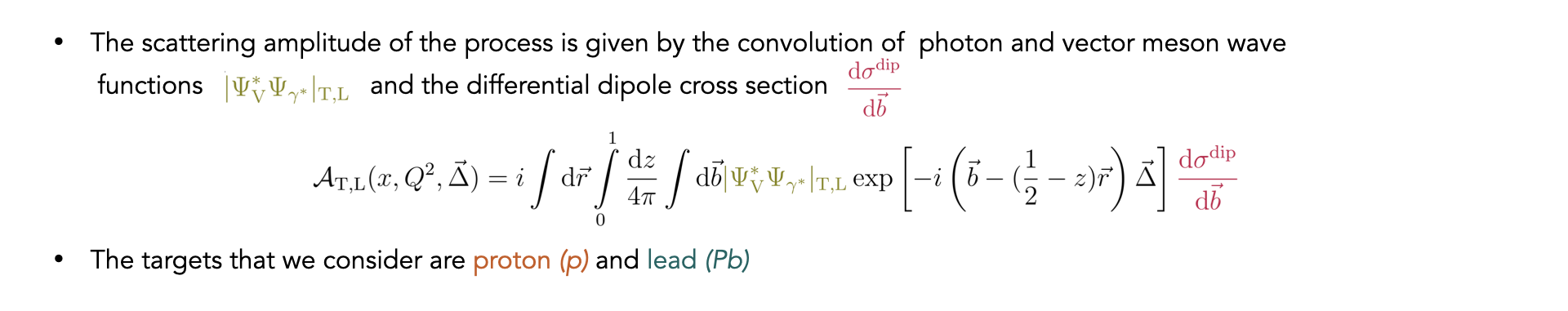 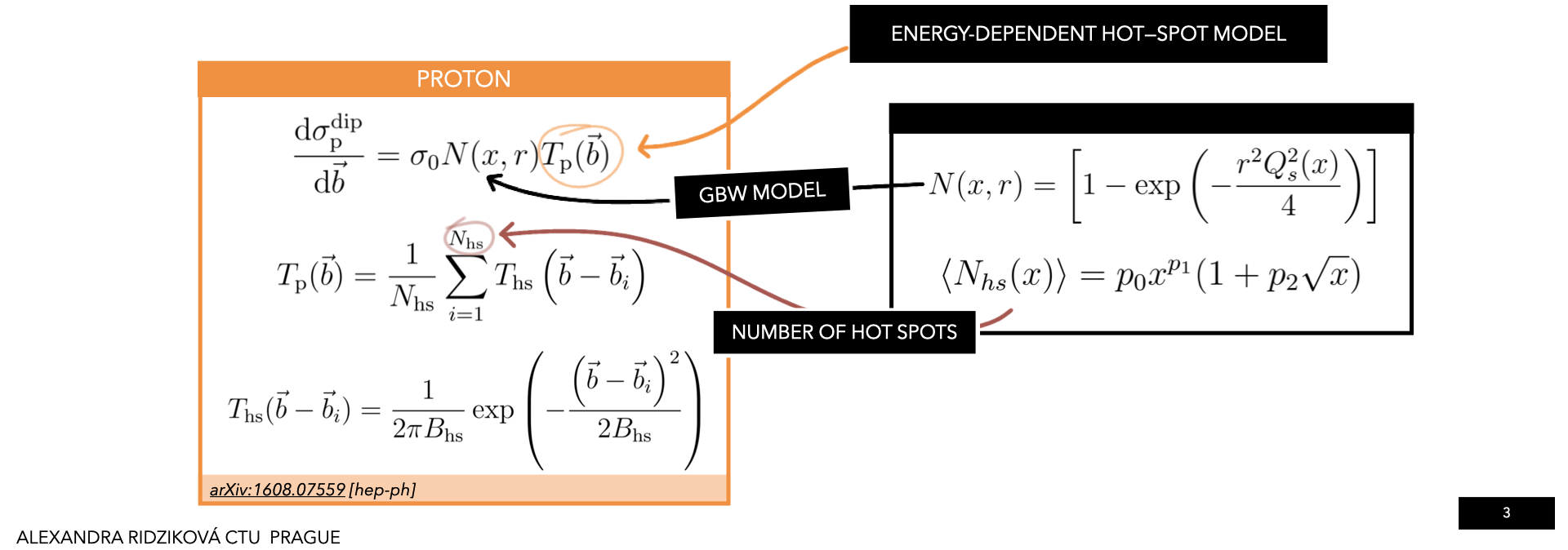 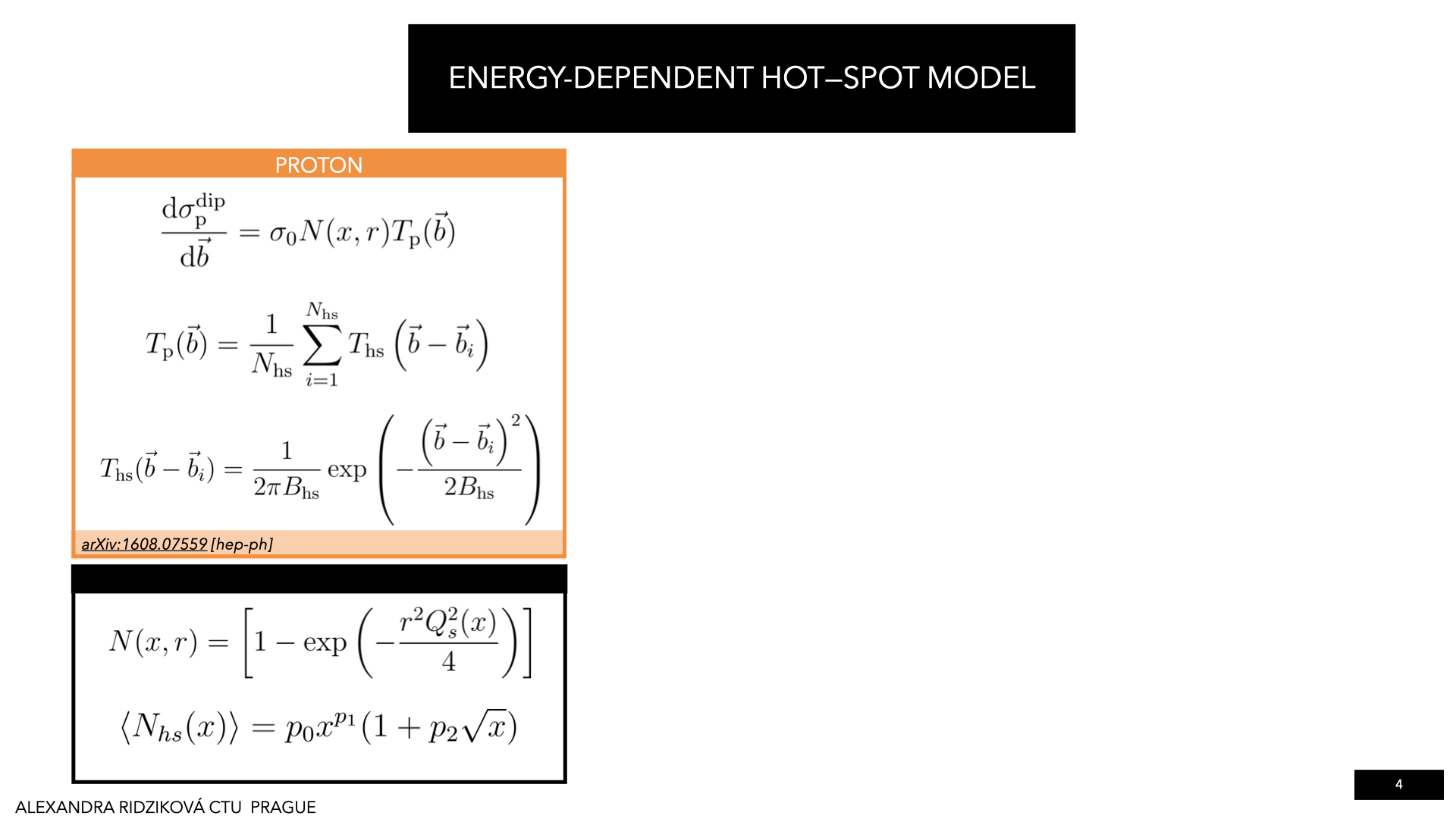 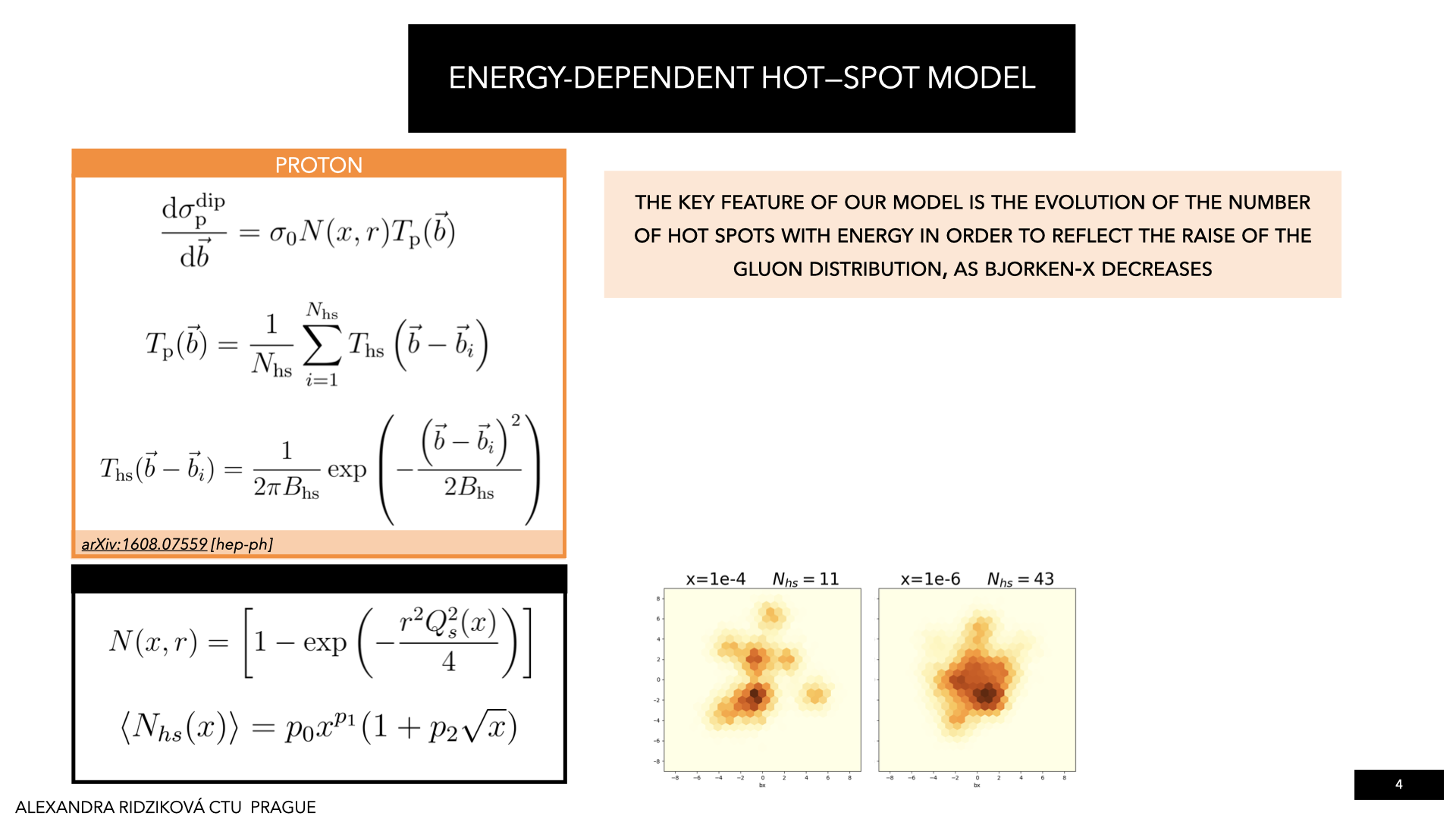 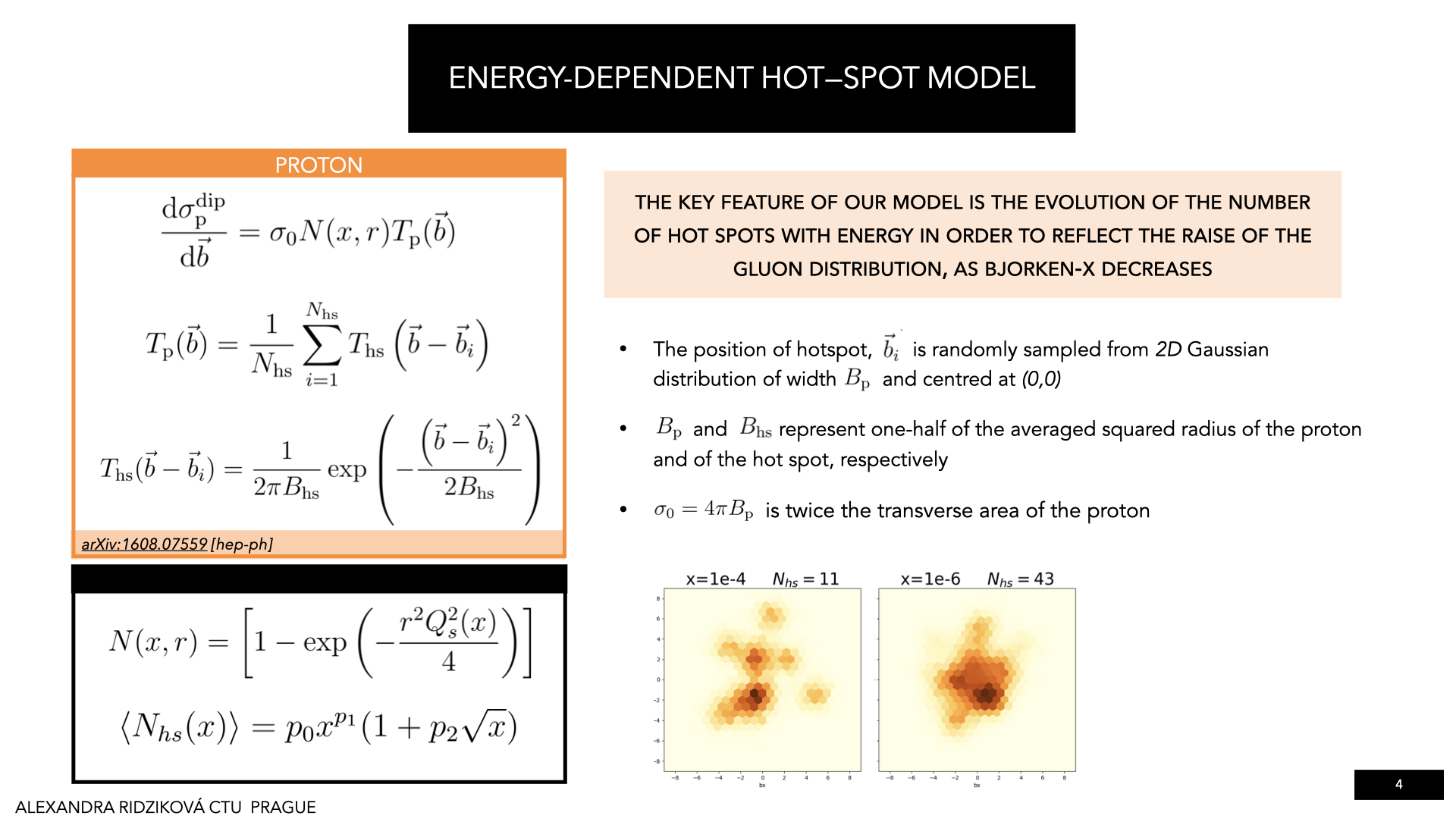 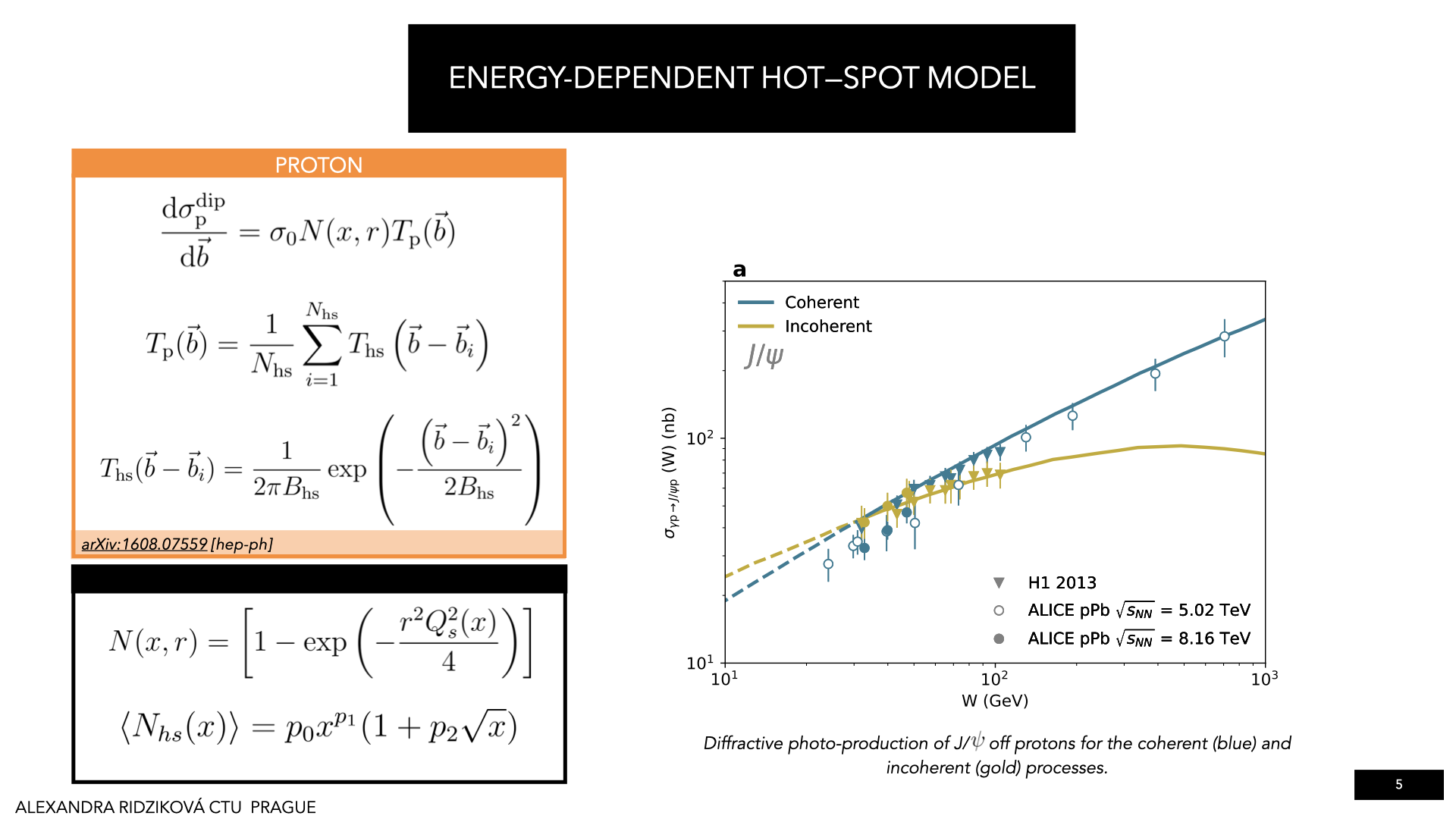 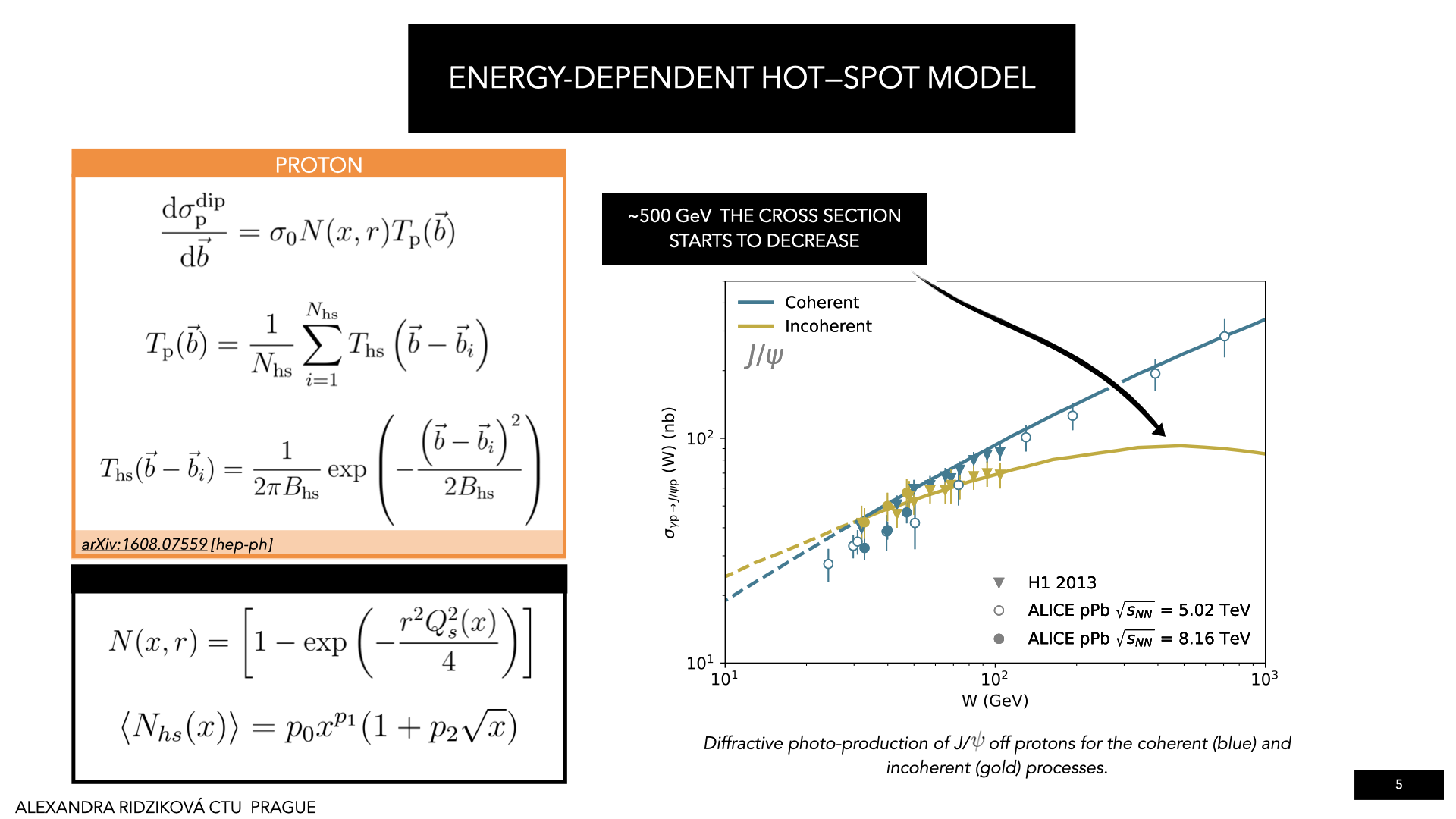 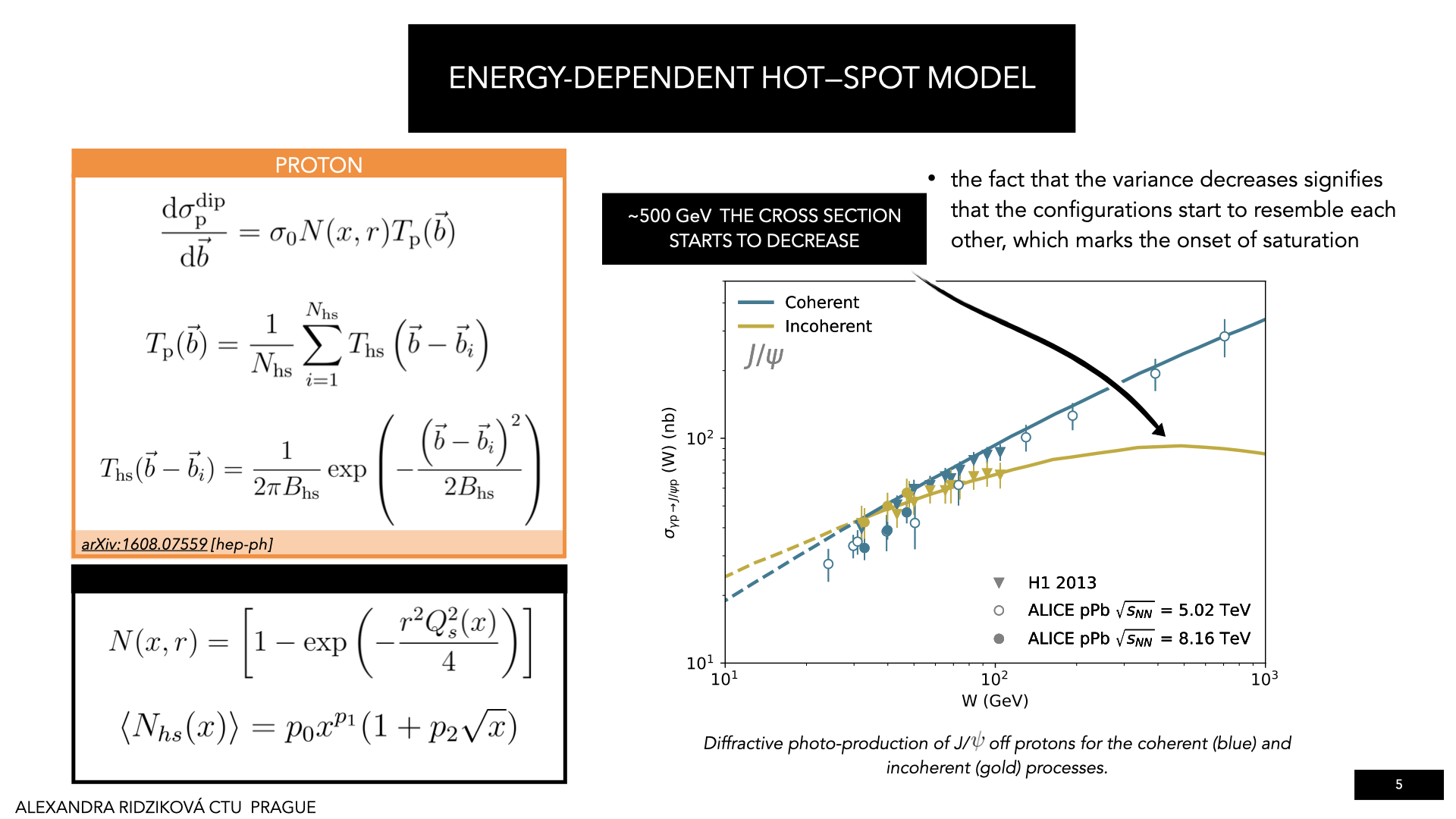 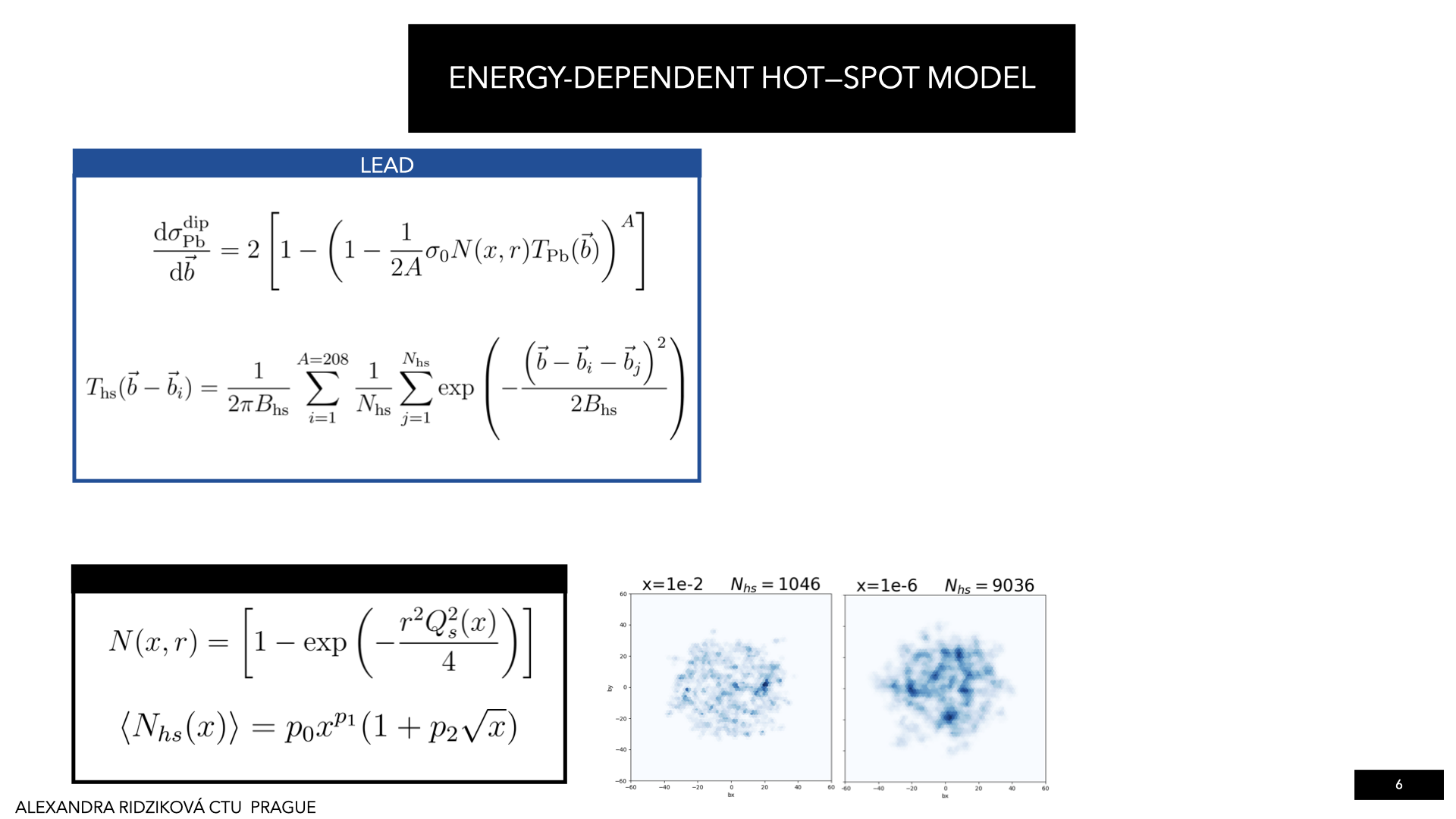 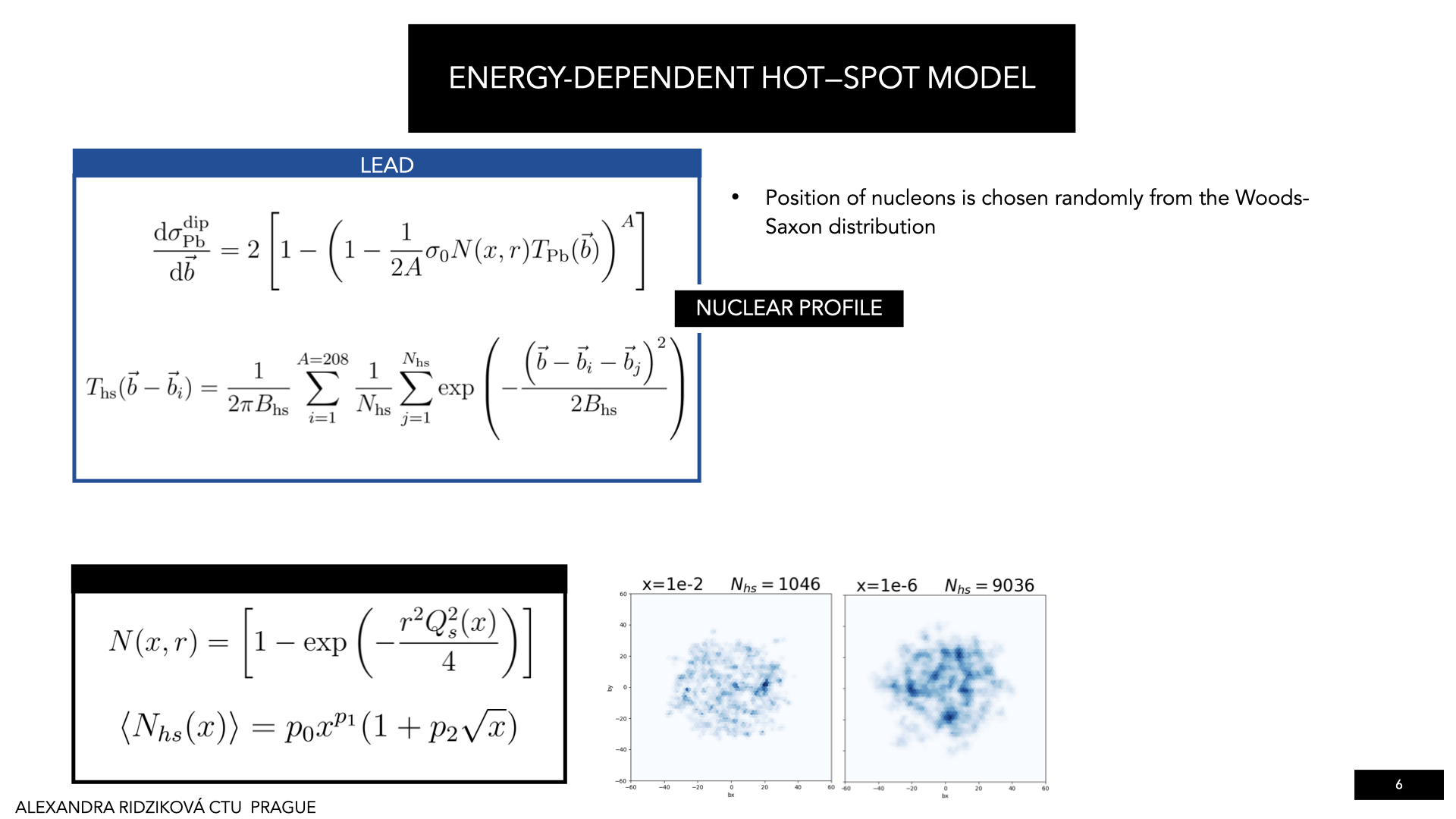 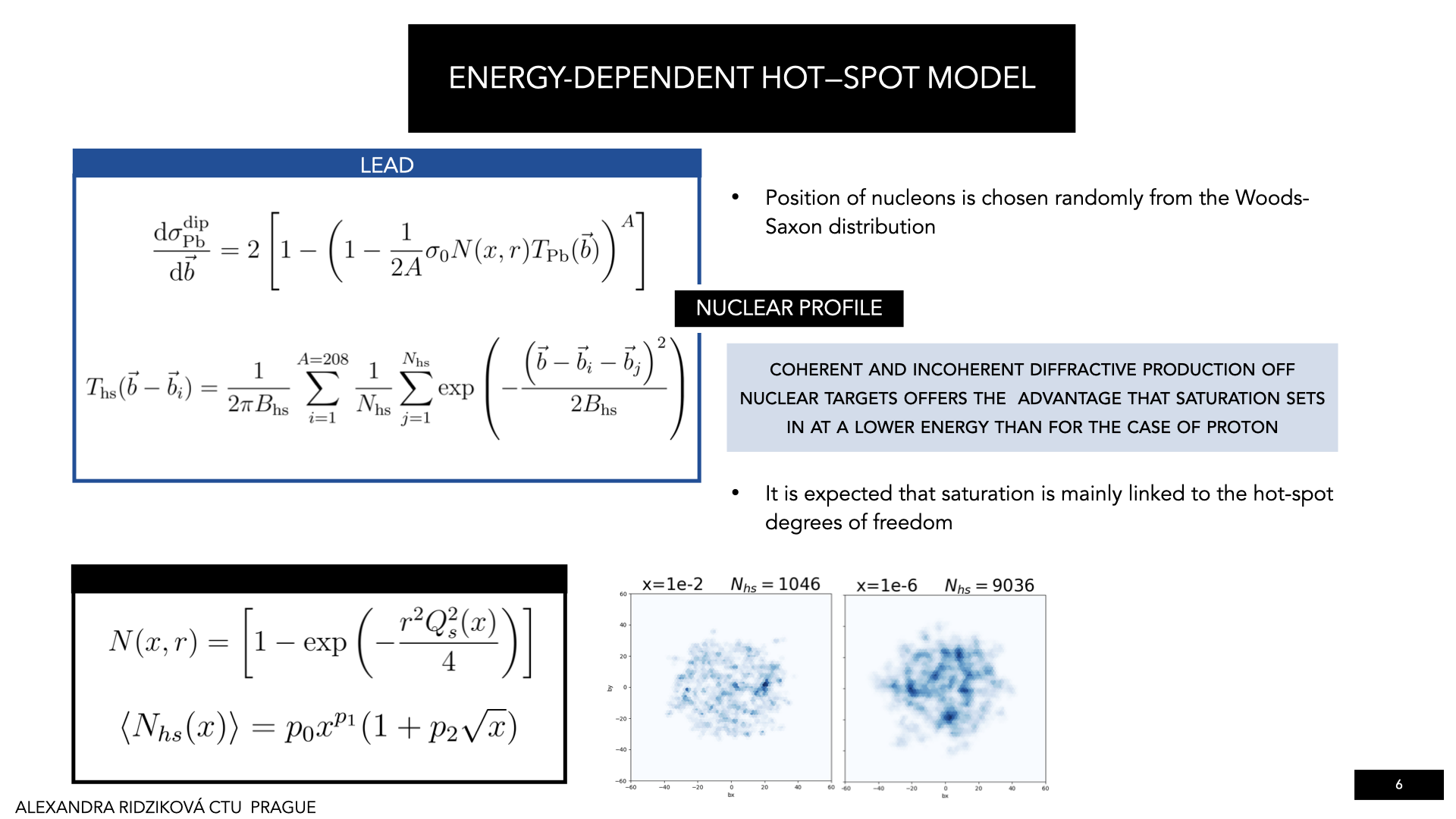 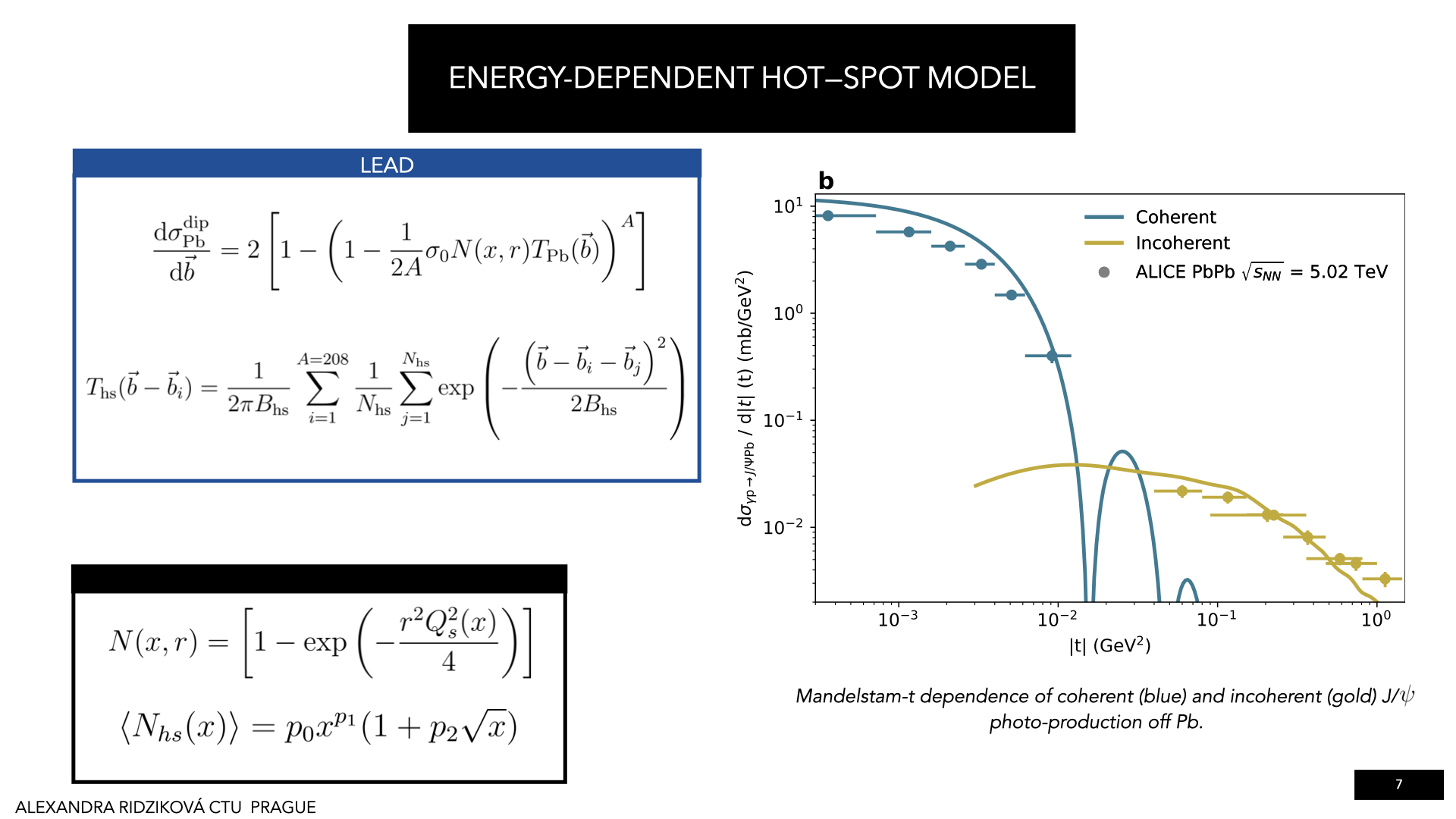 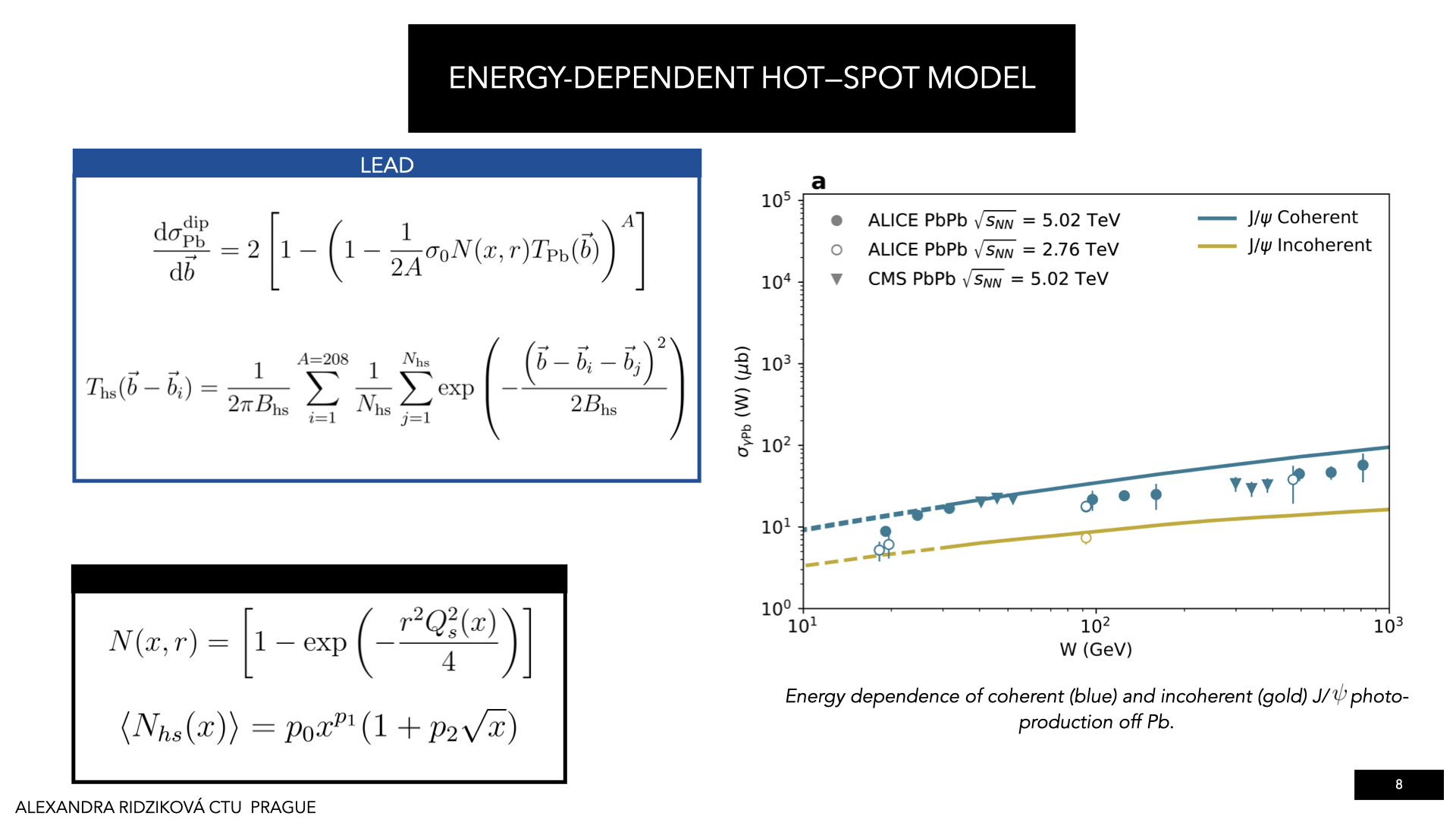 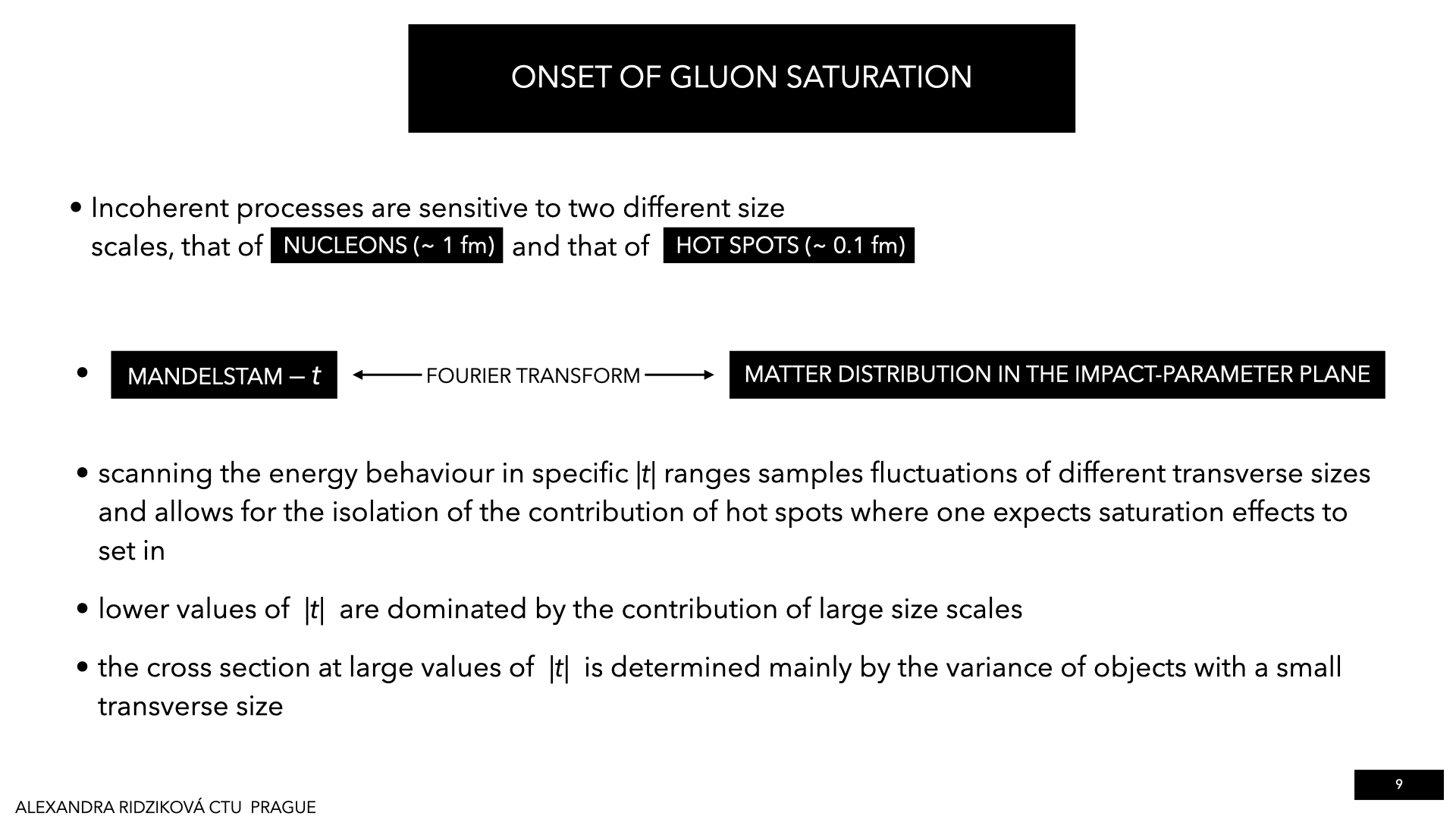 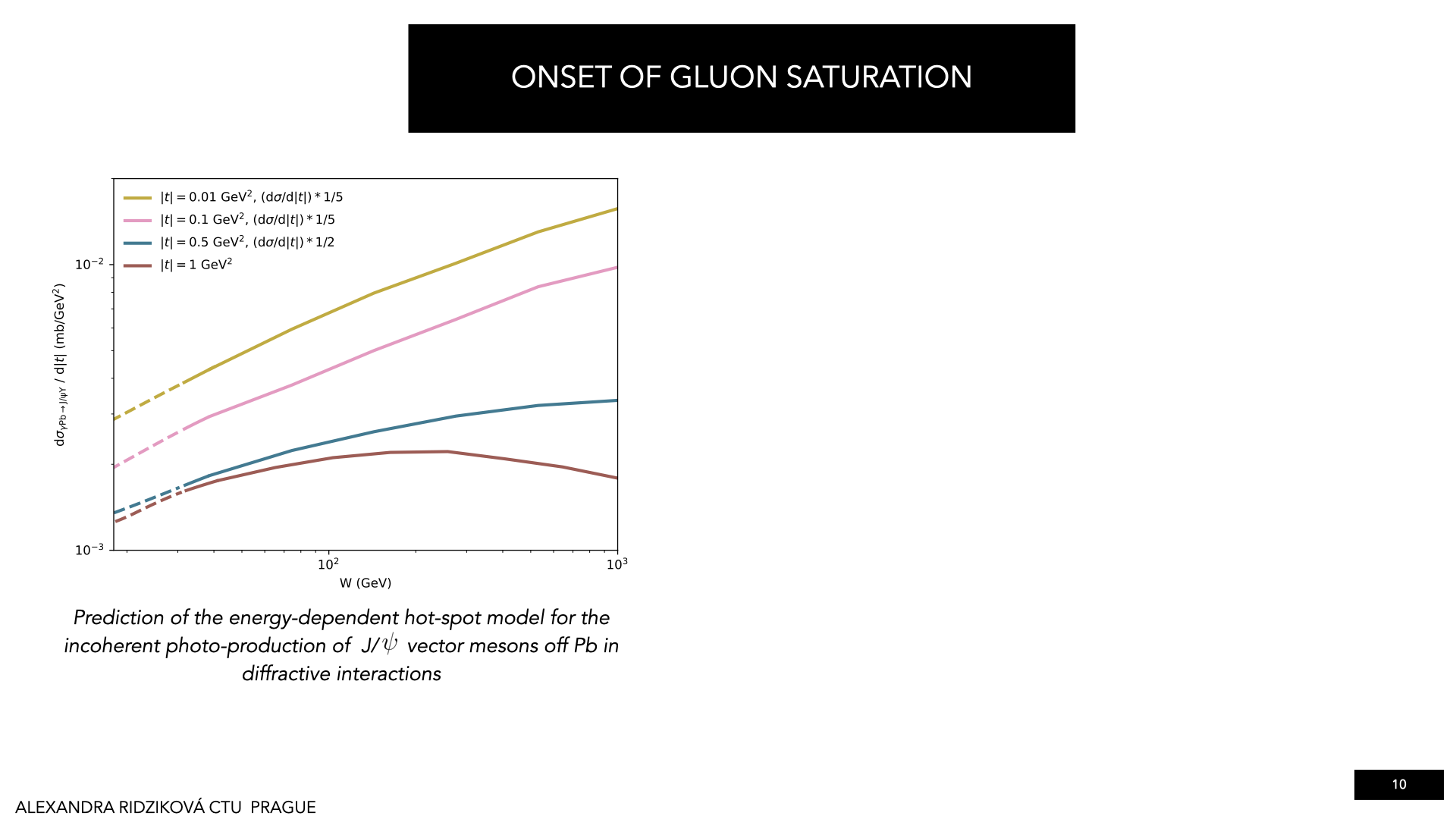 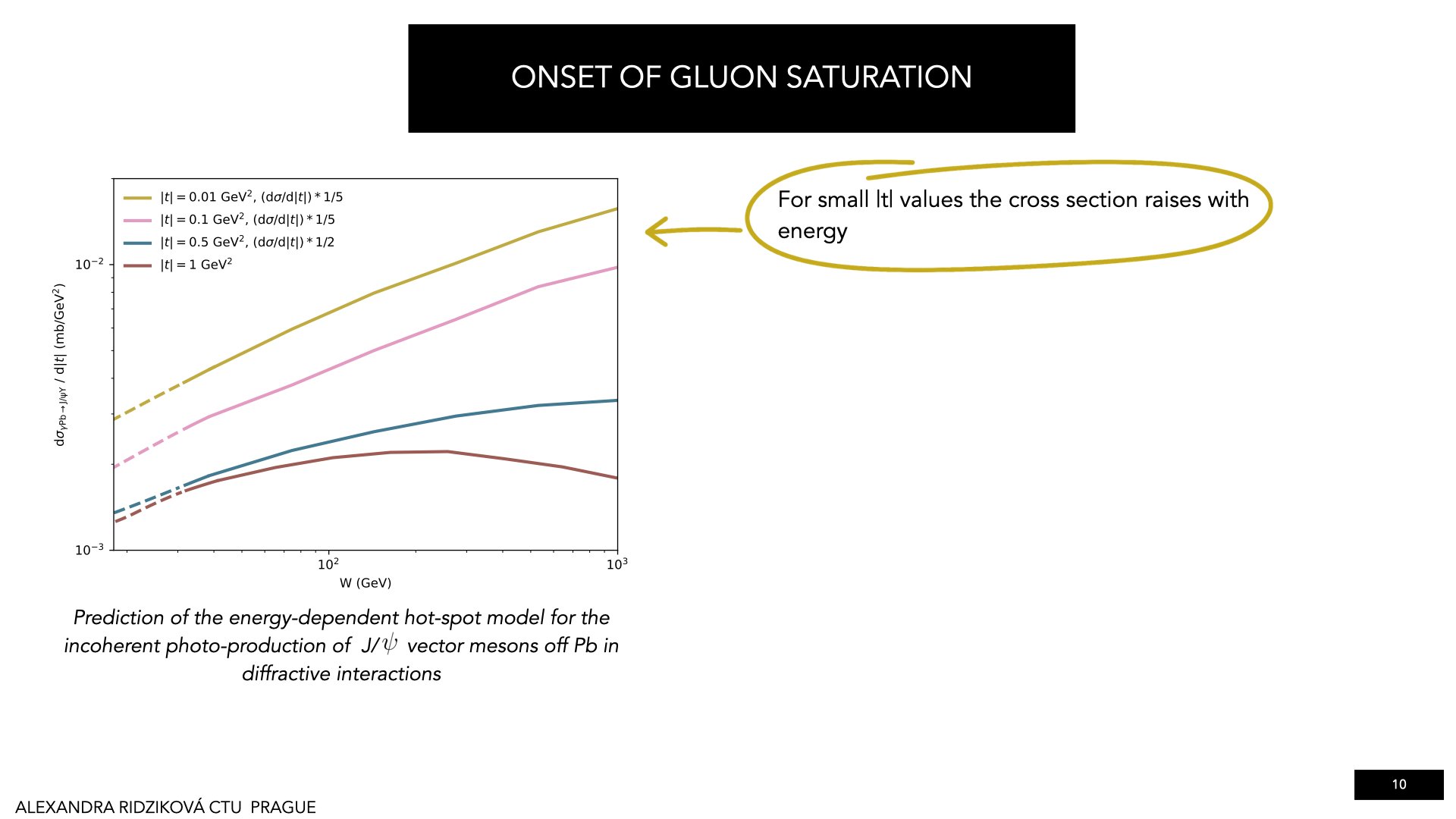 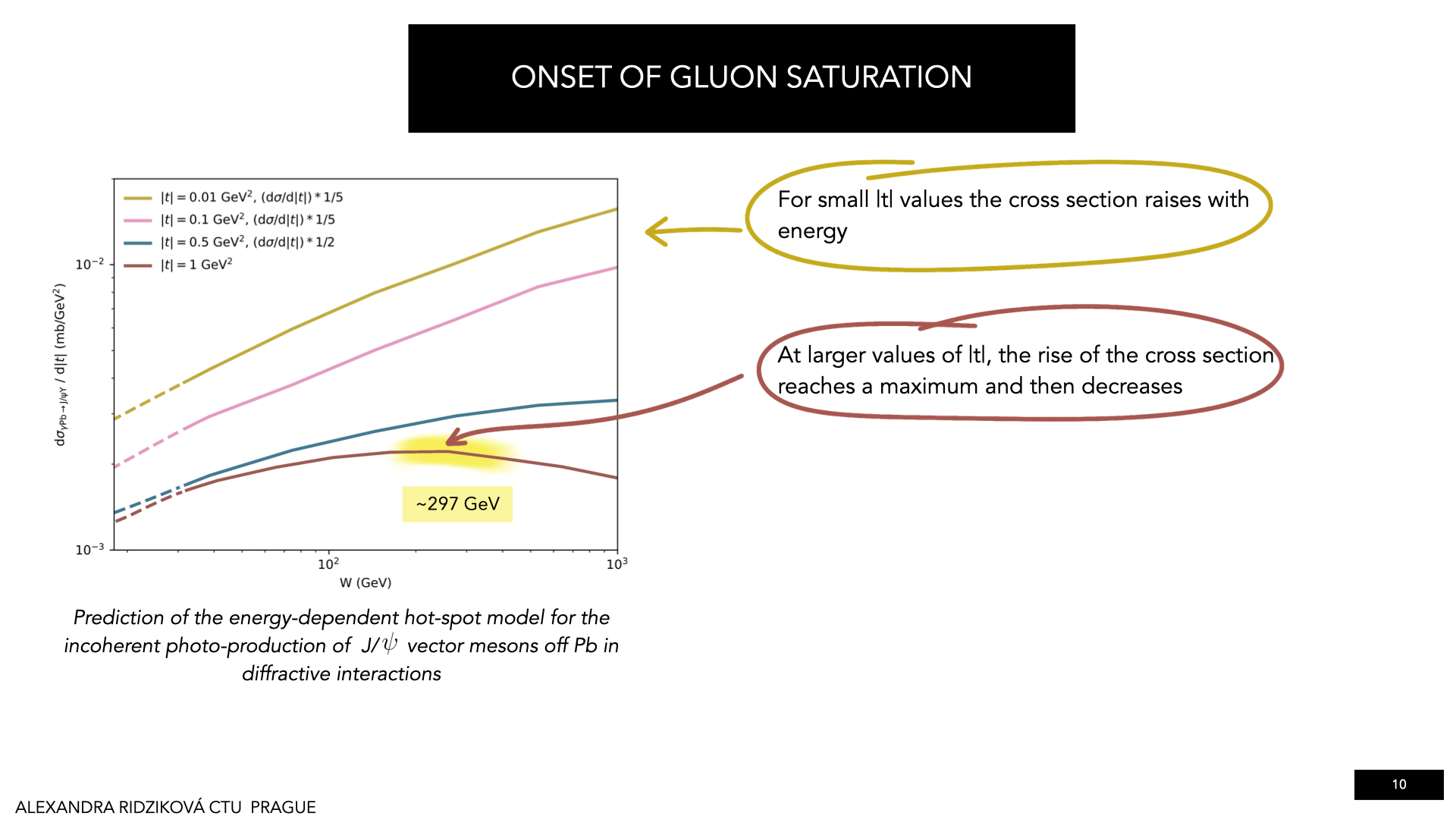 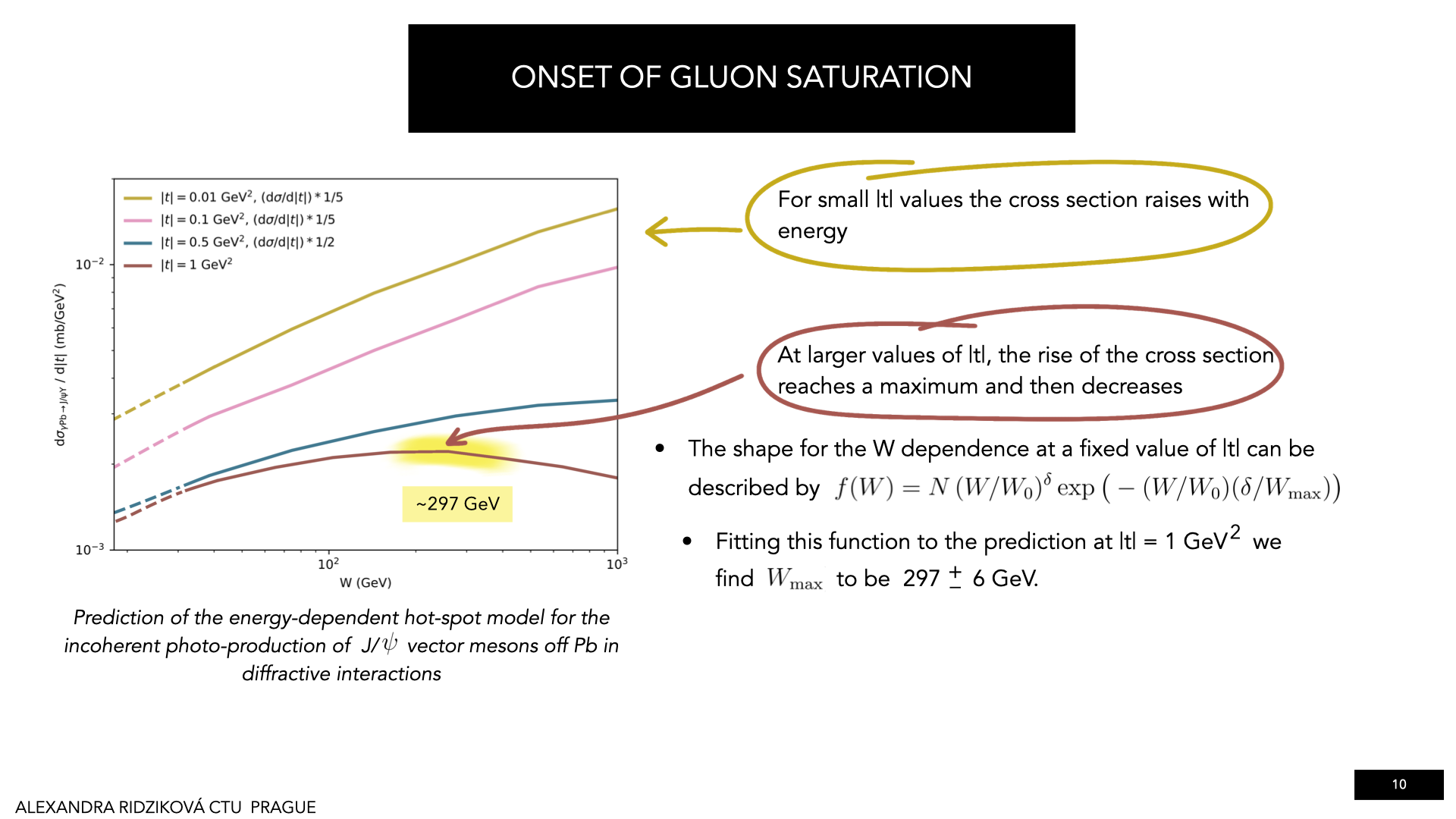 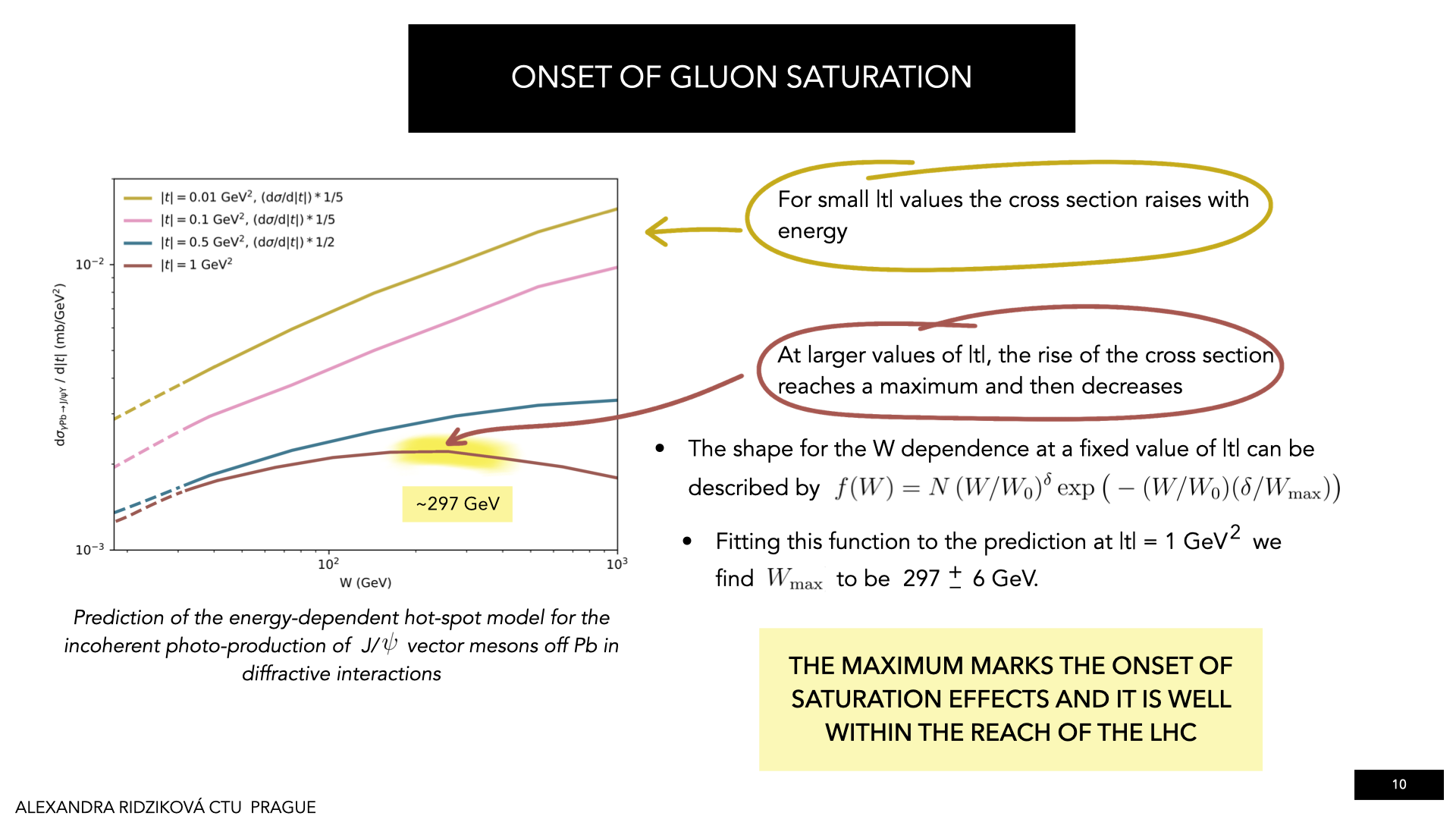 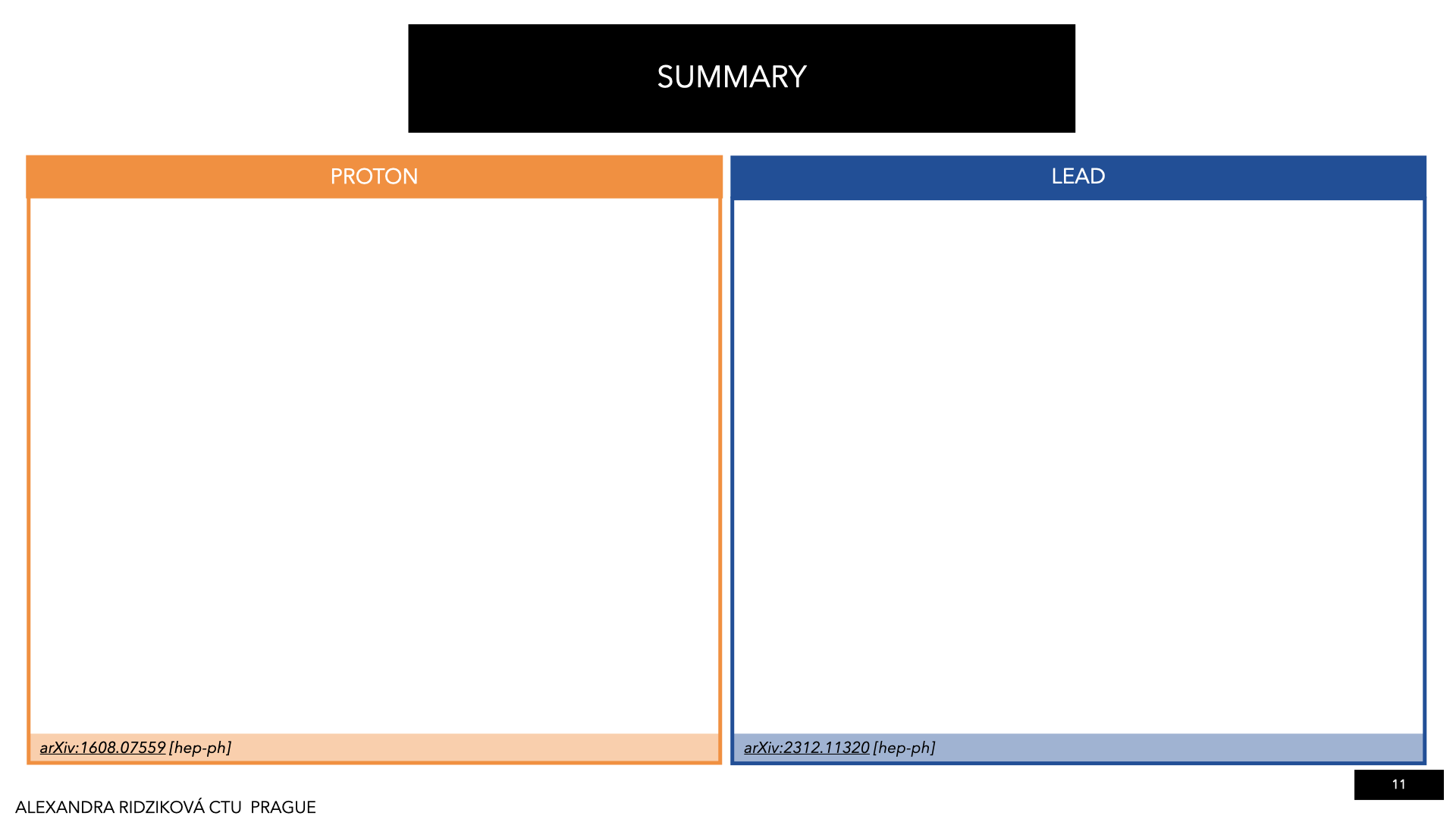 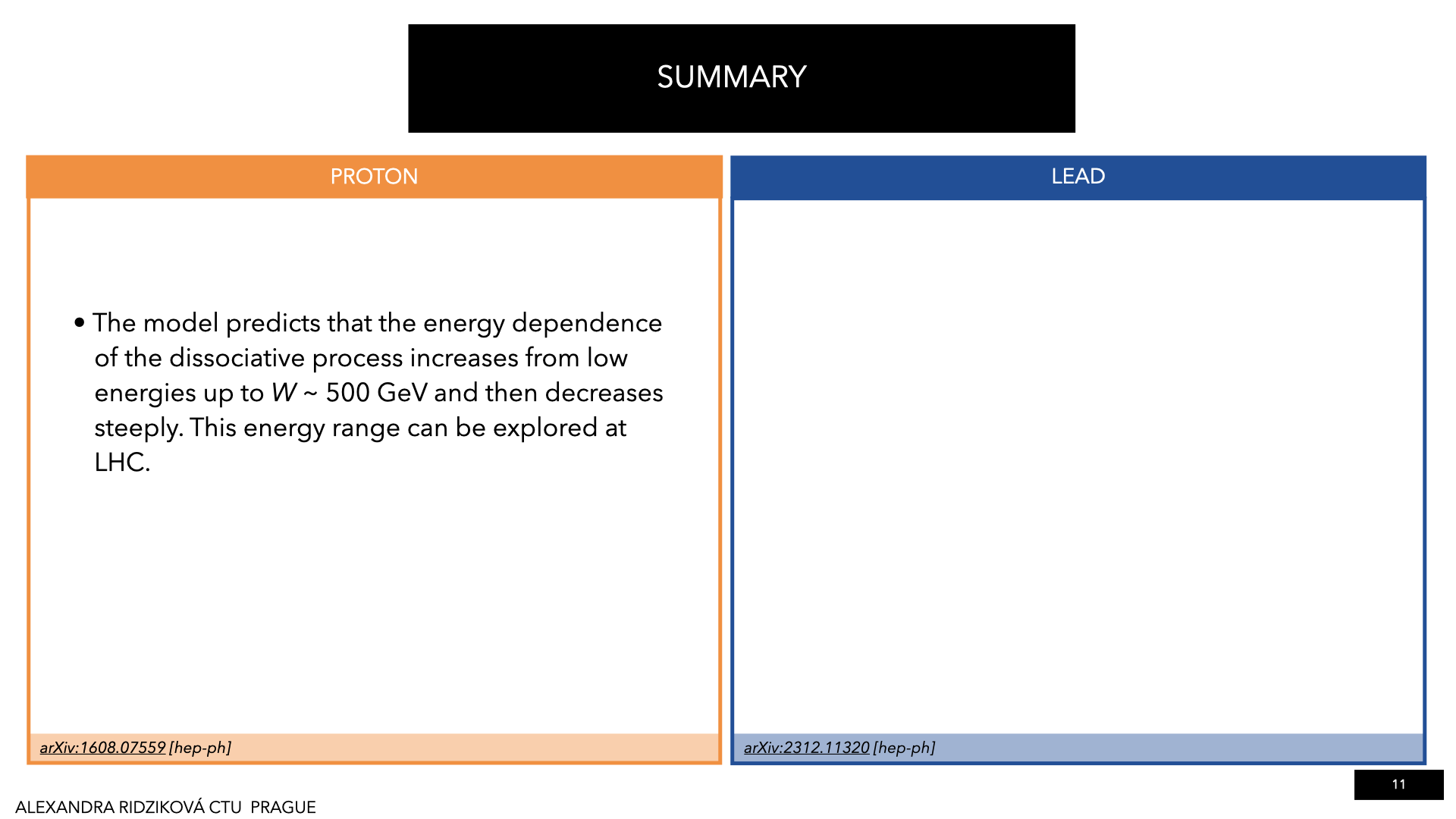 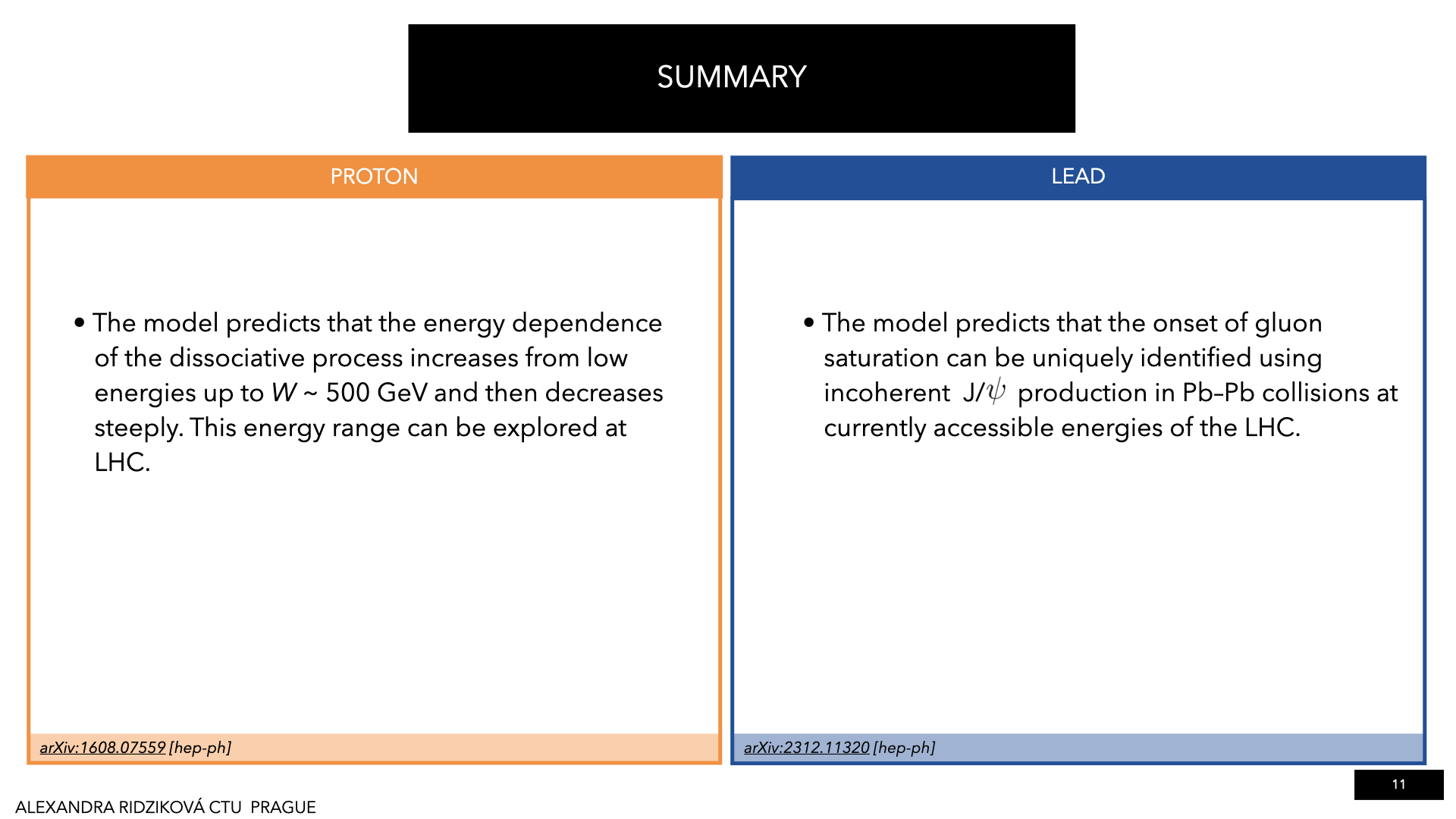 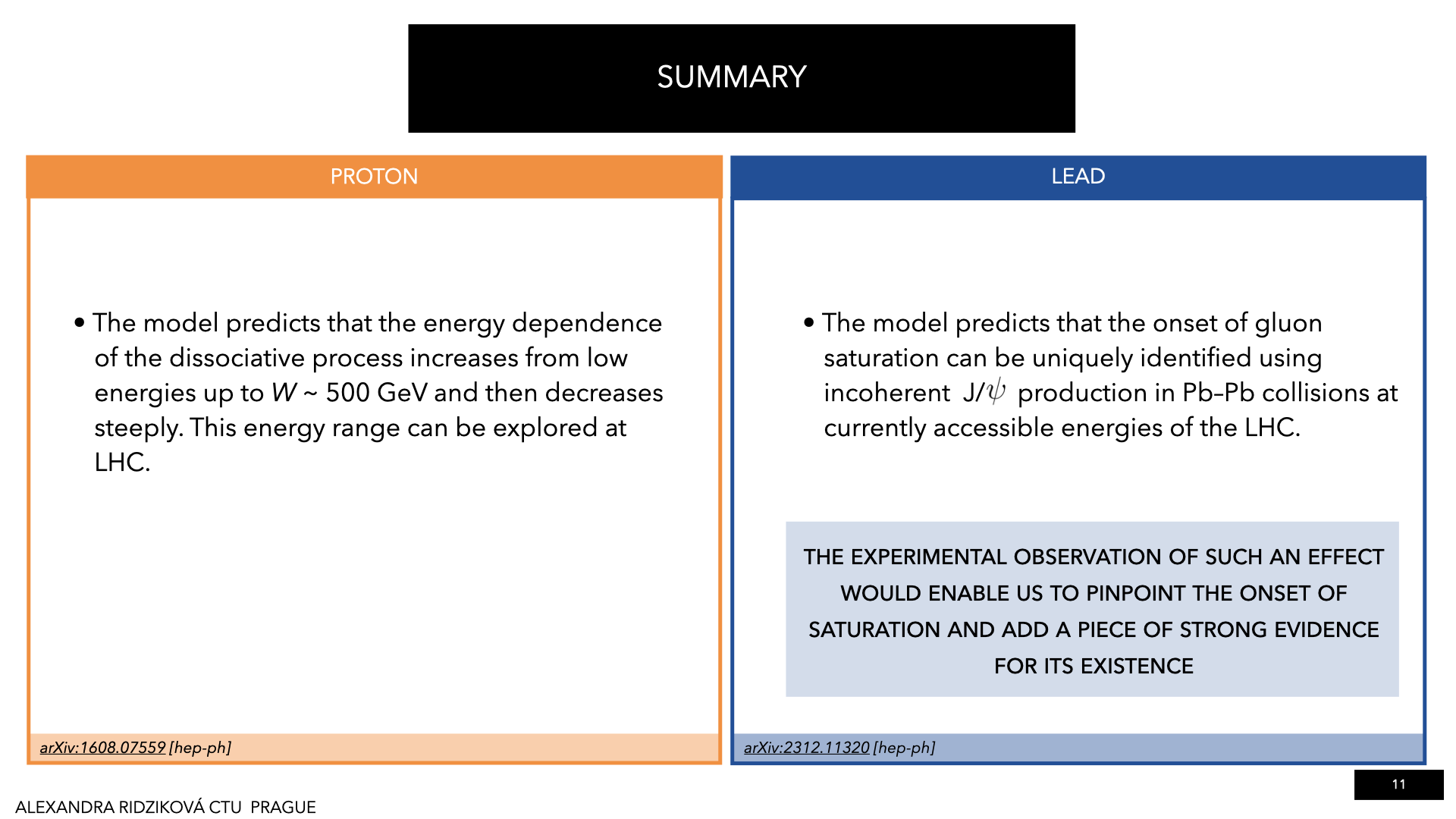 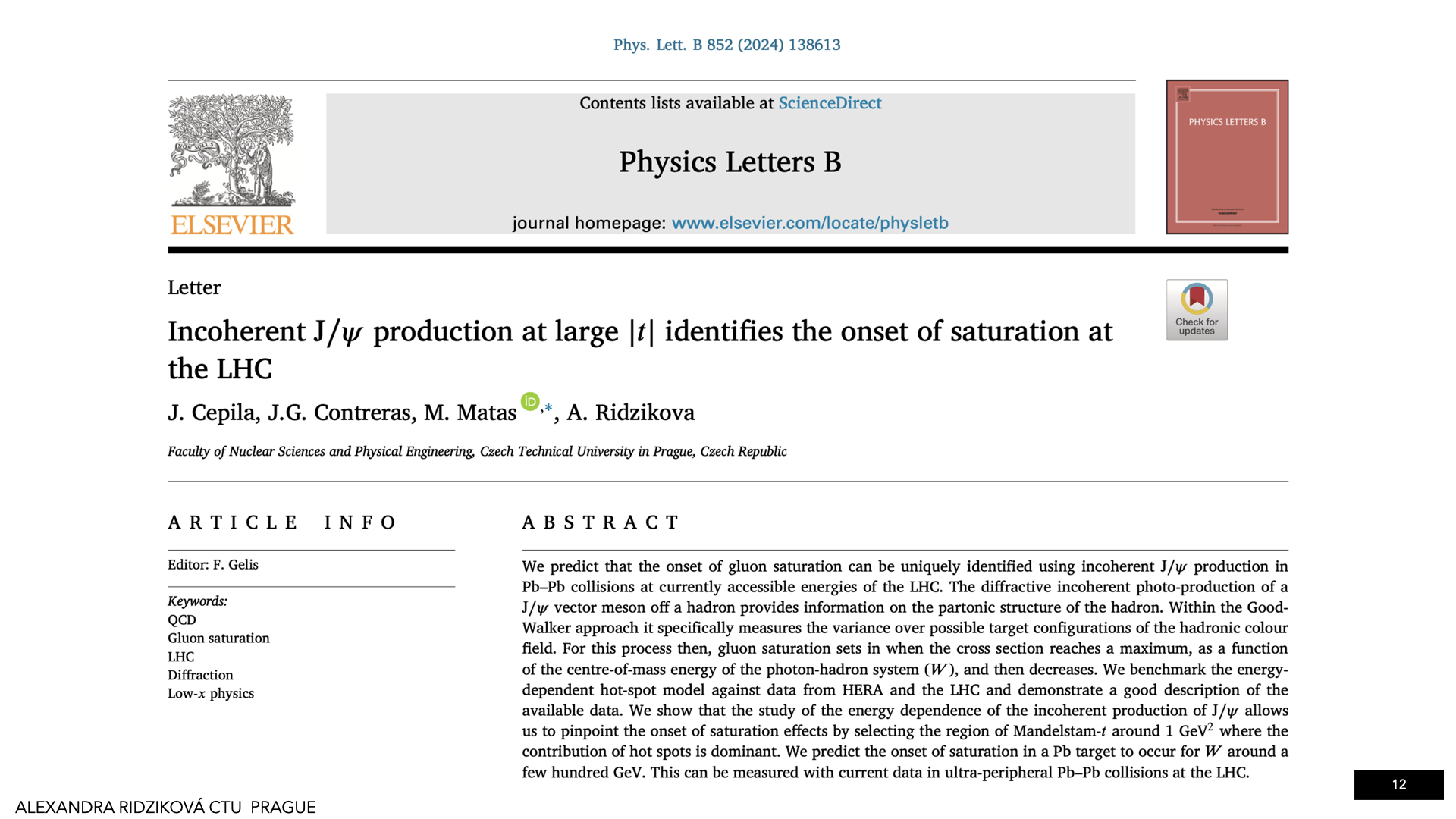 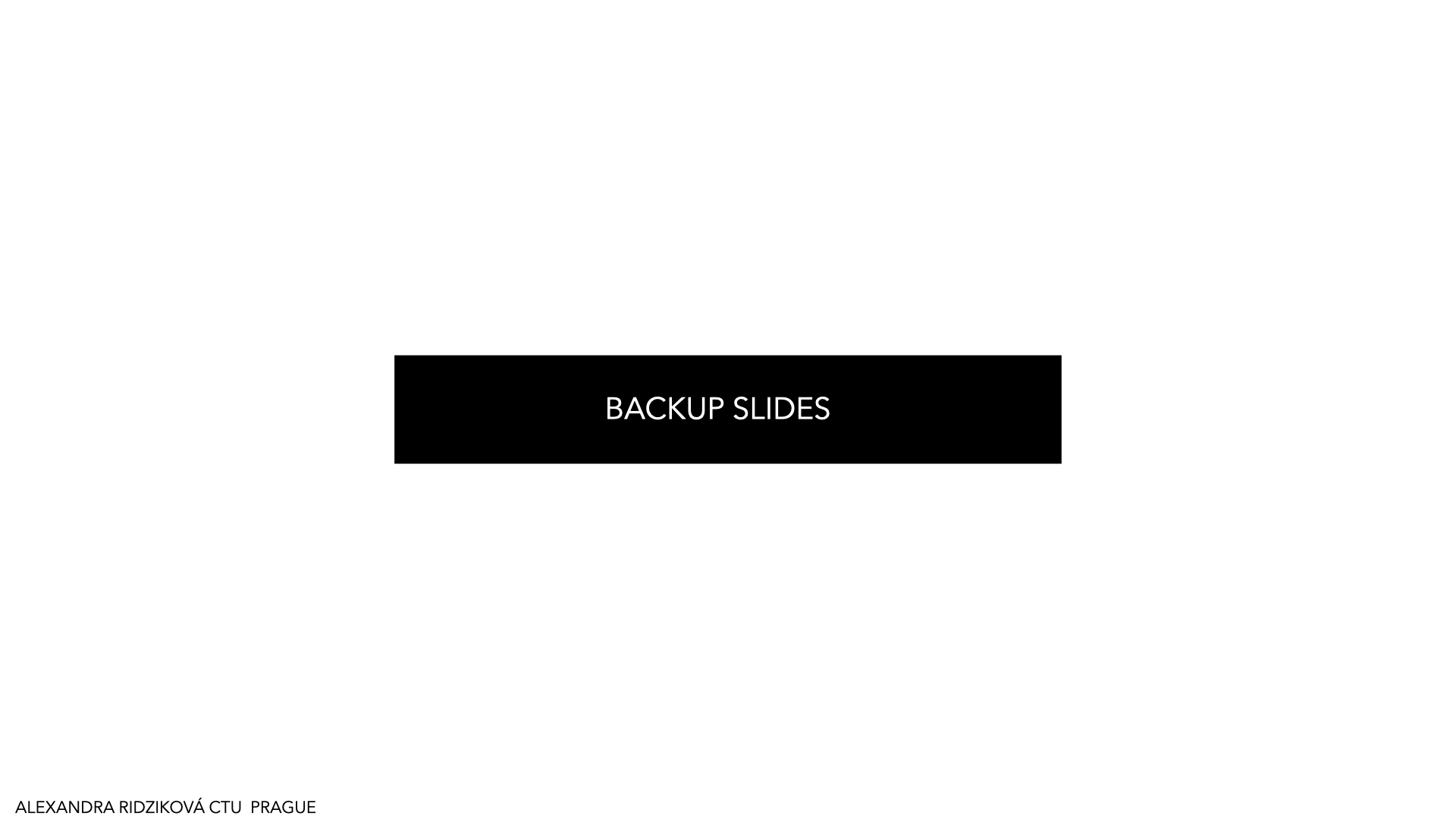 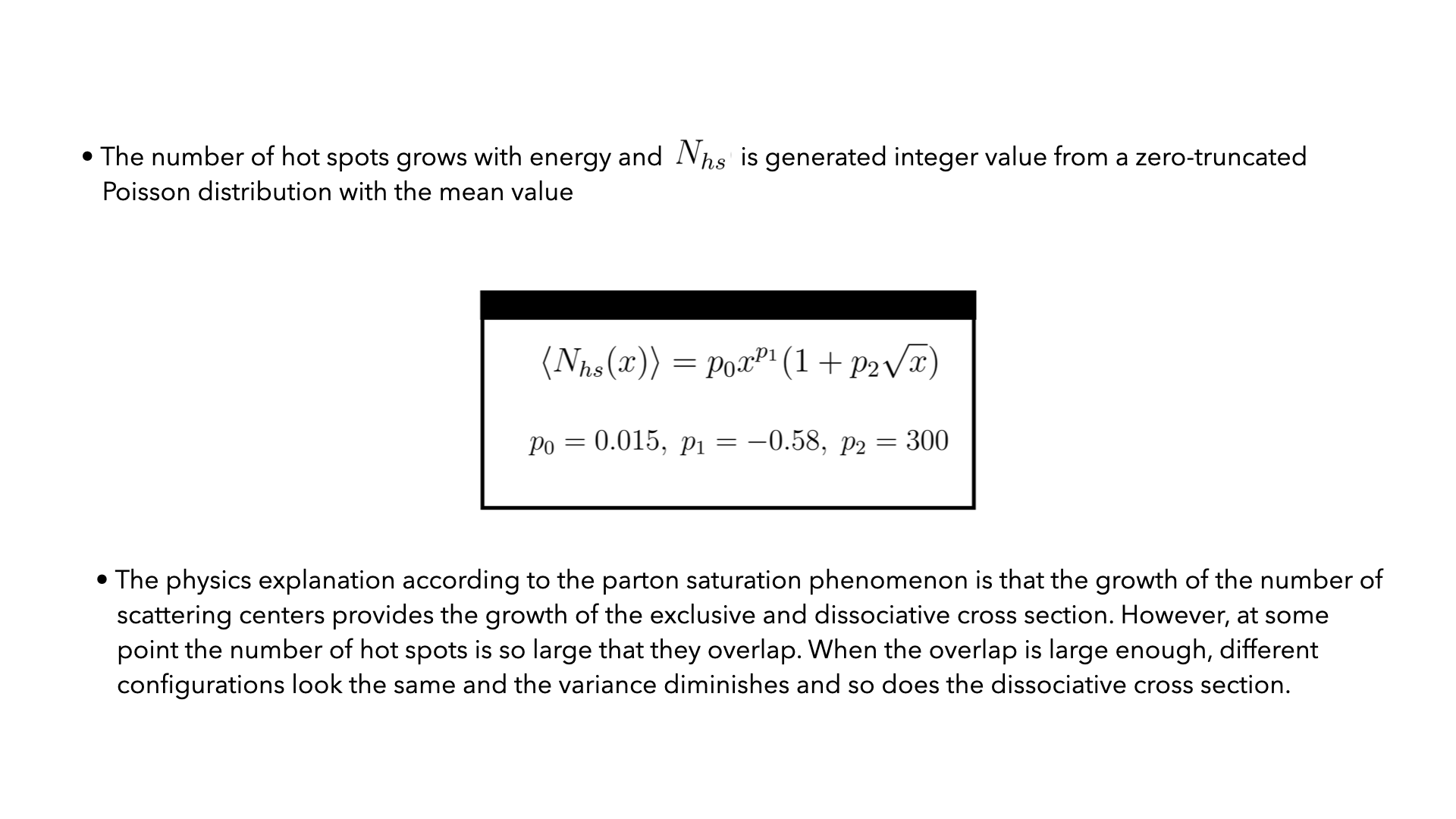 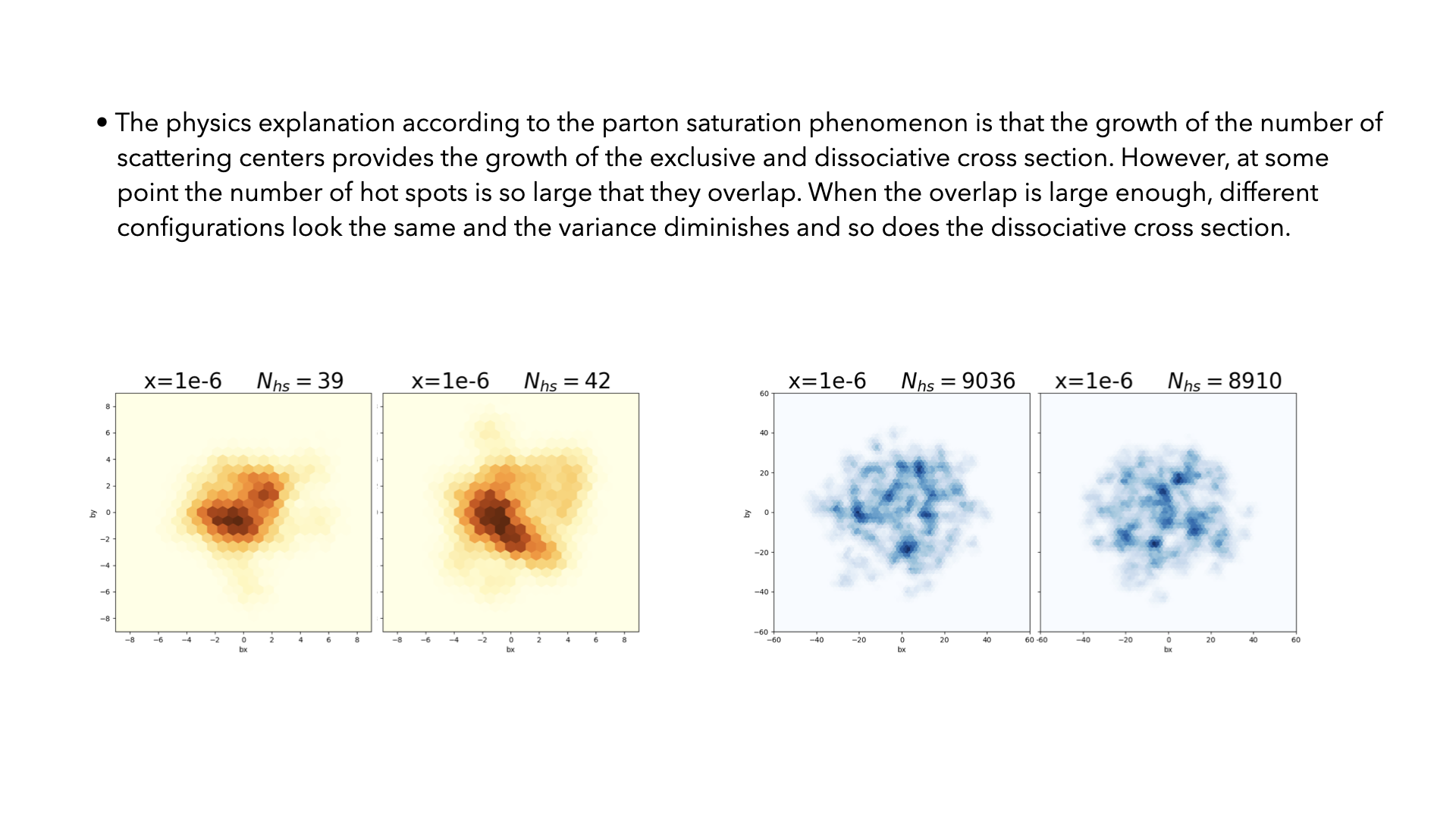 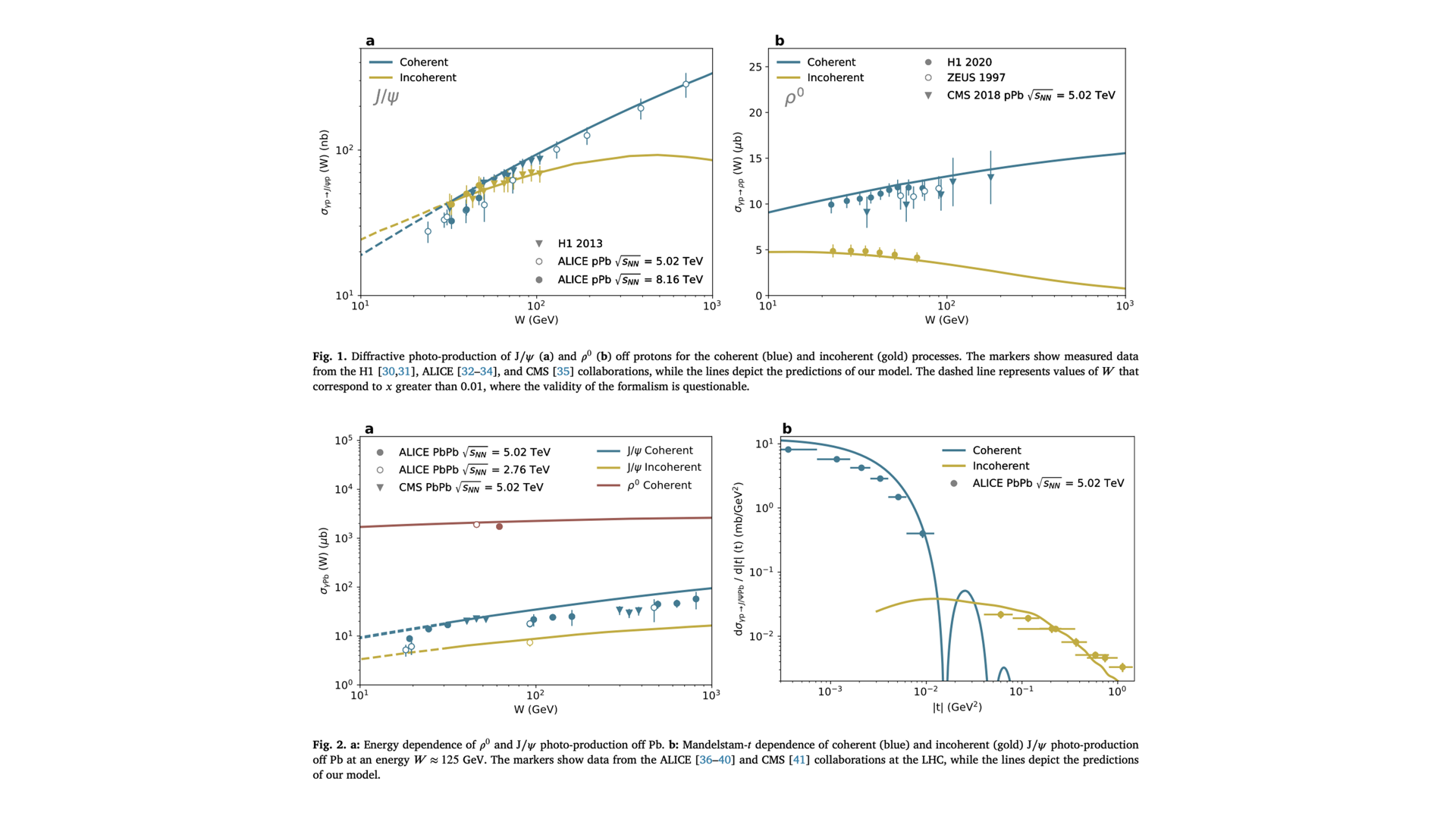